دانشگاه فنی حرفه ای رياضي عمومي ( 1 )
سه واحد درسی برای      
 رشتة ساختمان- برق
مدرس: محسن یاوری
فهرست مطالب
فصل اول :     دستگاه مختصات دکارتی
فصل دوم :    دستگاه مختصات قطبی
فصل سوم :   اعداد مختلط
فصل چهارم : رابطه و تابع
فصل پنجم :   حد و پيوستگی توابع
فصل ششم :  مشتق
ادامة فهرست
فصل هفتم :     کاربردهای مشتق
فصل هشتم :    انتگرال
فصل نهم :       انتگرال معين
فصل دهم :      کاربردهای انتگرال معين
فصل يازدهم :  روشهای عددی محاسبة انتگرال
فصل دوازدهم : انتگرالهای ناسره
فهرست فصل اول ( دستگاه مختصات دکارتی )
بخش اول :     محورهای مختصات
بخش دوم :    ياد آوری هندسه تحليلی
فهرست فصل دوم ( مختصات قطبی )
بخش اول :  دستگاه مختصات قطبی
بخش دوم : رابطة بين دستگاه مختصات
                   قطبی و دکارتی
بخش سوم : نمودار معادلات قطبی
فهرست فصل سوم ( اعداد مختلط )
بخش اول :  تعريف اعداد مختلط
بخش دوم : اعمال جبری روی اعداد مختلط
بخش سوم :  نمايش برداری اعدد مختلط
بخش چهارم : نمايش مثلثاتی اعداد مختلط
بخش پنجم : ريشه های اعداد مختلط
فهرست فصل چهارم ( رابطه و تابع )
بخش اول :  مفهوم زوج مرتب
بخش دوم : مفهوم رابطه
بخش سوم :  تابع
بخش چهارم : برابری دو تابع
بخش پنجم : جبر توابع و انواع توابع
بخش ششم :  توابع خاص
فهرست فصل پنجم (حد و پيوستگی توابع )
بخش اول :  علامت  ∑
بخش دوم : استقرای رياضی
بخش سوم :  همسايگی 
بخش چهارم : مفهوم حد
بخش پنجم : قضايايی در بارة حد
بخش ششم :  حدود يک طرفه
ادامة فهرست فصل پنجم ( حد و پيوستگی توابع )
بخش هفتم :    حدود نا متناهی 
بخش هشتم :   حدود در بينهايت
بخش نهم :      پيوستگی تابع
فهرست فصل ششم ( مشتق )
بخش اول :  تعريف مشتق
بخش دوم : قضايای مشتق
بخش سوم :  مشتق توابع مرکب و ضمنی  
بخش چهارم : مشتق توابع مثلثاتی
بخش پنجم : مشتق وارون يک تابع
بخش ششم : توابع هيپربوليک و مشتق آنها
ادامة فهرست فصل ششم ( مشتق )
بخش هفتم :    مشتق مرتبة n ام
بخش هشتم :   ديفرانسيل
فهرست فصل هفتم ( کاربردهای مشتق )
بخش اول :  ماکسيمم و مينيمم يک تابع 
بخش دوم : چند کاربرد ماکسيمم و مينيمم
بخش سوم :  قضايای رول و ميانگين  
بخش چهارم : کاربرد قضايای رول و ميانگين 
بخش پنجم : تقعر ، تحدب و نقطة عطف
بخش ششم : رسم نمودارتوابع
ادامة فهرست فصل هفتم ( کاربردهای مشتق )
بخش هفتم :    صورتهای مبهم
فهرست فصل هشتم ( انتگرال )
بخش اول :  انتگرال نا معين 
بخش دوم : روشهای انتگرال گيری
بخش سوم :  تغيير متغيرهای مثلثاتی  
بخش چهارم : انتگرال گيری از کسرهای گويا 
بخش پنجم : تغيير متغيرهای گوناگون
بخش ششم : تغييرمتغير هيپربوليک
فهرست فصل نهم ( انتگرال معين )
بخش اول :  مفهوم مساحت  
بخش دوم : خواص انتگرال
فهرست فصل دهم ( کاربردهای انتگرال معين )
بخش اول :  محاسبة مساحت  
بخش دوم : حجم اجسام دوار
بخش سوم :  طول منحنی مسطح  
بخش چهارم : مساحت يک سطح دوار 
بخش پنجم : کار
بخش ششم : مسافت پيموده شده
ادامة فهرست فصل دهم ( کاربردهای انتگرال معين )
بخش هفتم :    گشتاورها و مرکز جرم
فهرست فصل يازدهم ( روشهای عددی )
بخش اول :  روش ذوزنقه   
بخش دوم : روش سيمپسون
فهرست فصل دوازدهم ( انتگرالهای ناسره )
بخش اول :  تعريف انتگرال ناسره  
بخش دوم : انتگرال ناسرة ردة اول 
بخش سوم :  انتگرال ناسرة ردة دوم   
بخش چهارم : تعيين نوع انتگرال ناسره
فصل اول
دستگاه مختصات دكارتي
فصل اول
بخش اول
1 .  1   محورهای مختصات
در صفحة هندسی يک محور افقی        بنام محور طولها  و يک محور عمودی          بنام محور عرضها رسم کرده و آنها را محورهای مختصات  می ناميم . نقطة     محل تلاقی دو محور را مبدا  مختصات می ناميم . محورهای مختصات صفحه را به چهار ناحيه تقسيم مي کنند که هر يک از آنها را يک ربع  می نامند .
دستگاه مختصات دکارتی
1 .  1   محورهای مختصات
محورها را با واحدهای دلخواهی مدرج می کنيم . به هر نقطة           از صفحه زوج مرتبی مثل            نسبت می دهيم که در آن     فاصلة تصوير قائم     از مبدا مختصات و     فاصلة تصوير افقی     از مبدا مختصات است . 
     را طول و     را عرض و زوج مرتب            را مختصات        می نامند . معمولاً می نويسيم             و
دستگاه مختصات دکارتی
1 .  1   محورهای مختصات
نظير هر زوج مرتب          از اعداد حقيقی يک و فقط يک نقطه مانند     از صفحة مختصات يافت می شود که طول آن    و عرض آن     باشد . در نتيجه بين مجموعة نقاط صفحة مختصات و مجموعة زوجهای مرتب از اعداد حقيقی يک تناظر يک به يک وجود دارد . يعنی می توان صفحة                 را با      يکی گرفت .
دستگاه مختصات دکارتی
فصل دوم
دستگاه مختصات قطبي
هدفهاي رفتاري
دانشجو پس از مطالعه اين فصل بايد بتواند :
1 . دستگاه مختصات قطبي را توضيح داده و موضع هر
     نقطه از صفحه كه مختصات قطبي آن داده شده  
     است را تعيين كند . 
2 . رابطه بين دستگاههاي مختصات قطبي و دكارتي را 
     بيان  كرده و به كار برد .
3 . معادله منحنيهايي را كه در دستگاه دكارتي داده 
    شده است ، در دستگاه قطبي به دست آورد .
ادامة هدفهاي رفتاري
4 . معادلة منحنيهايي را كه در دستگاه قطبي داده شده                                
     است ، در دستگاه دكارتي به دست آورد .
5 . نمودار معادله هاي قطبي داده شده را در دستگاه 
     مختصات قطبي رسم كند .
 6 . زاويه بين شعاع حامل و خط مماس بر منحني در 
      يك نقطه را محاسبه كند .
فصل دوم
بخش اول
2 .  1   دستگاه مختصات قطبی
دستگاه مختصات قطبي از يك نقطه و از يك محور تشكيل شده است . محور         را محور قطبي و نقطة ثابت      را قطب مي ناميم .
تعريف دستگاه مختصات قطبی
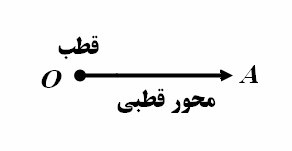 2 .  1   دستگاه مختصات قطبی
نقطة    كه منطبق بر قطب نباشد در صفحة مختصات قطبي در نظر مي گيريم . فرض كنيم    زاوية جهت دار            باشد .              ضلع آغازي و        ضلع پاياني اين زاويه نام دارد ، پس اگر    در خلاف حركت عقربه هاي ساعت اندازه گيري شود مثبت خواهد بود .
تعريف دستگاه مختصات قطبی
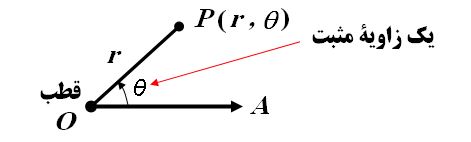 2 .  1   دستگاه مختصات قطبی
اگر   فاصلة    تا     باشد                 ، زوج مرتب            را مختصات قطبي نقطة    مي ناميم .
در اين صورت مي نويسيم :
تعريف دستگاه مختصات قطبی
2 .  1   دستگاه مختصات قطبی
تصوير نقطة                را بر صفحة مختصات قطبی مشخص کنيد .
     براي معين كردن اين نقطه ، ابتدا نيم خطي از      رسم  مي كنيم به طوري كه           برابر      راديان باشد . نقطه اي كه روي ضلع پاياني اين زاويه قرار دارد و فاصله اش از     برابر 4 واحد است نقطة     مي باشد .
مثال
2 .  1   دستگاه مختصات قطبی
در دستگاه مختصات قطبي همة نقاط                    ،                                    و                          بر نقطة     منطبق          هستند .
مثال
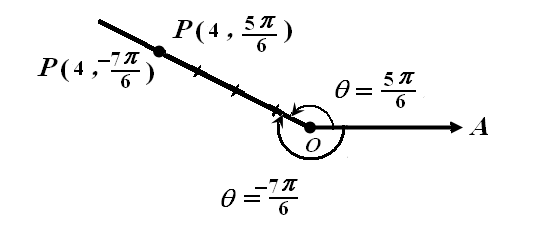 2 .  1   دستگاه مختصات قطبی
از دو مثال قبل چه نتيجه اي مي گيريد ؟
نتيجه می گيريم که يک نقطه در مختصات قطبی بيش از يک مختصات دارد . در حقيقت بيشمار مختصات دارد :
سؤال
2 .  1   دستگاه مختصات قطبی
در مختصات قطبي     مي تواند منفي نيز باشد در اين صورت ،   به جاي آنكه نقطه را بر روی ضلع پاياني زاويه انتخاب كنيم ،   قرينة آن نقطه را نسبت به     روي امتداد اين ضلع به دست مي آوريم .
مختصات قطبی تعميم يافته
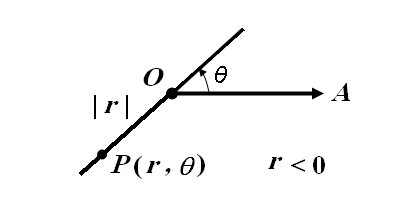 2 .  1   دستگاه مختصات قطبی
نقطة                 را رسم كنيد . مختصات ديگري ازاين نقطه را بنويسيد كه مختص اول آن مثبت باشد .
مختصات قطبی تعميم يافته
اين نقطه بر نقطة
                منطبق است .
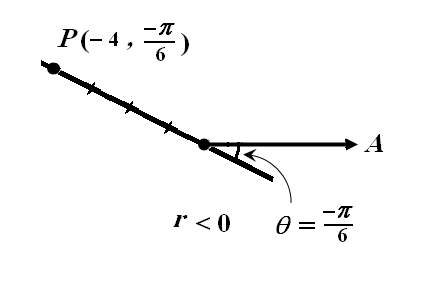 2 .  1   دستگاه مختصات قطبی
نقطة           مشخص کنندة قطب است اگر و تنها اگر
 مثلاً مختصات 
  همه مشخص کنندة قطب هستند .
مختصات قطب
2 .  1   دستگاه مختصات قطبی
مختصات قطبي هر نقطه زوج مرتبي از اعداد حقيقي تشكيل مي دهند . به ازاي هر زوج مرتب از اعداد حقيقي مانند          نقطة منحصر به فردي مانند     در مختصات قطبي به دست مي آيد . اما ديديم كه يك نقطه را مي توان با بي شمار زوج مرتب از اعداد حقيقي مشخص كرد .
تذکر
2 .  1   دستگاه مختصات قطبی
فرض کنيم     قطب نباشد ، اگر    و    را در دو شرط : 
                            و
محدود كنيم مختصات     منحصر بفرد خواهد بود .
ادامة تذکر
2 .  1   دستگاه مختصات قطبی
نقطة               را در دستگاه مختصات قطبي مشخص كنيد . زوج مرتب ديگري را كه نمايش آن منطبق بر     باشد در هر يك از حالات زير به دست آوريد . 
 الف .  
 ب . 
 ج .
تمرين
2 .  1   دستگاه مختصات قطبی
در تمرين هاي زير مختصات قطبي چند نقطه داده شده است آنها را مشخص كرده سپس مختصات قطبي ديگري براي آنها پيدا كنيد .
 الف .                          د . 
 ب .                           ھ . 
 ج .                                 و .
تمرين
2 .  1   دستگاه مختصات قطبی
نقاط زير را كه مختصات آنها در دستگاه قطبي داده شده است   معين كنيد . كداميك از اين نقاط بر نقطة                منطبق  است ؟
تمرين
فصل دوم
بخش دوم
2 .  2   رابطة بين دستگاه مختصات قطبی و دکارتی
با توجه به شكل زير داريم :
 


 به كمك اين معادلات مي توان مختصات يا معادلات دكارتي   را به قطبي و قطبي را به دكارتي تبديل كرد .
رابطة بين دستگاه مختصات قطبی و دکارتی
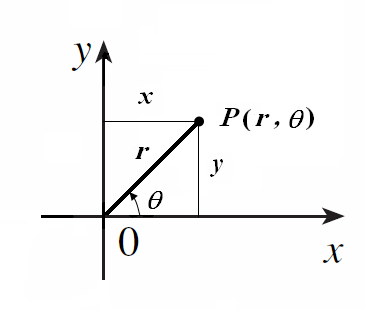 2 .  2   رابطة بين دستگاه مختصات قطبی و دکارتی
مختصات قطبي نقطة      برابر               است ، مختصات دكارتي آن را به دست آوريد .


در نتيجه مختصات دکارتی نقطه عبارت است از
مثال
2 .  2   رابطة بين دستگاه مختصات قطبی و دکارتی
مختصات قطبی نقطة                   را باشرط زير پيدا كنيد . 

 داريم :
مثال
2 .  2   رابطة بين دستگاه مختصات قطبی و دکارتی
چون نقطه در ربع چهارم است پس
             در نتيجه مختصات
 قطبی عبارت است از
ادامة مثال
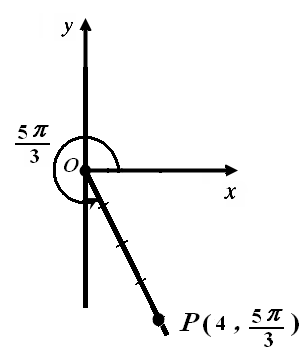 2 .  2   رابطة بين دستگاه مختصات قطبی و دکارتی
معادلة دكارتي يك نمودار به صورت                             است ، معادلة قطبي آن را به دست آوريد . 
 قرار می دهيم
پس
يا                            در نتيجه          يا
مثال
2 .  2   رابطة بين دستگاه مختصات قطبی و دکارتی
معادلة قطبي يك نمودار                       است ، معادلة دكارتي آن را به دست آوريد .
با شرط            قرار می دهيم : 

جواب نهايي عبارت است از
مثال
فصل دوم
بخش سوم
2 .  3   نمودار معادلات قطبی
فرض كنيم           مختصات قطبي يك نقطه باشد معادله اي به صورت                را يك معادلة قطبي مي ناميم .

مجموعه همه نقاطي از صفحه كه مختصات آنها در معادلة                      صدق مي كند شكلي را به وجود مي آورند كه آن   را نمودار معادلة                مي ناميم .
تعريف
تعريف
2 .  3   نمودار معادلات قطبی
معادلة                را در نظر می گيريم :
( الف ) اگر              يا                      در معادله صدق کند آنگاه ، منحني نسبت به محور   ها متقارن است .
تقارن
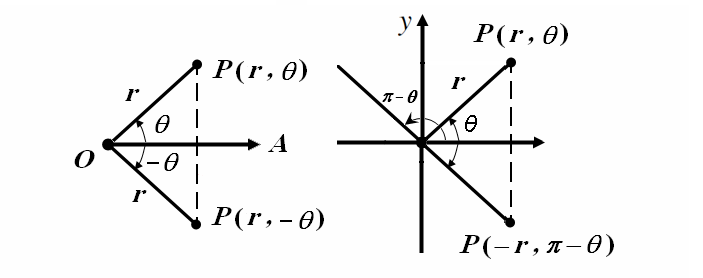 2 .  3   نمودار معادلات قطبی
( ب ) اگر                                          در معادله صدق کند آنگاه نمودار منحني نسبت به محور    ها متقارن است .
تقارن
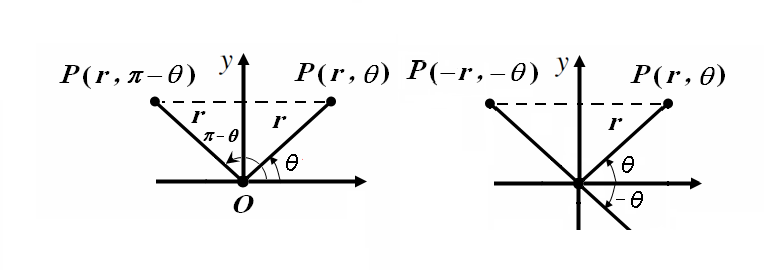 2 .  3   نمودار معادلات قطبی
( ج ) اگر                                        در معادلة منحنی صدق کند آنگاه نمودار منحني نسبت به مبدا مختصات ( قطب ) متقارن است .
تقارن
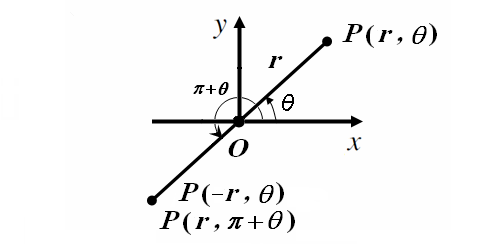 2 .  3   نمودار معادلات قطبی
می دانيم در دستگاه مختصات دکارتی                      معادلة دايره اي به مركز مبدا مختصات و شعاع                      در دستگاه دكارتي است چون                        بنا براين معادلة اين دايره در دستگاه مختصات قطبي به صورت              يا                 خواهد بود . توجه كنيد 
كه            نيز همان دايره را
 مشخص مي كند .
معادلة دايره
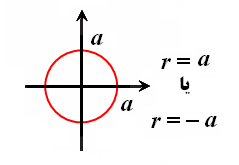 2 .  3   نمودار معادلات قطبی
می دانيم در دستگاه مختصات دکارتی              معادلة خطی است که از مبدا مختصات با شيب     می گذرد . چون                             و                       بنابراين            معادلة خطي است که با شيب     ( زاوية     ) از مبدا مختصات می گذرد .
معادلة خطی که از مبداء می گذرد
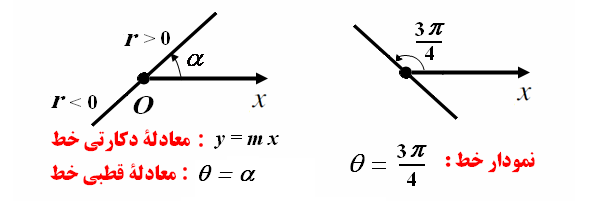 2 .  3   نمودار معادلات قطبی
نمودار                   را در دستگاه مختصات قطبي رسم كنيد . 
با تبديل    به             تغيير نمي كند . پس منحني نسبت به محور   ها (محور قطبي ) متقارن است .
همچنين با تبديل     به               تغيير نمي كند . پس منحني نسبت به محور    ها ( خط            ) متقارن است . منحني را در فاصلة                   رسم مي كنيم .
مثال
2 .  3   نمودار معادلات قطبی
با توجه به محورهای تقارن منحنی را کامل می کنيم .
ادامة مثال
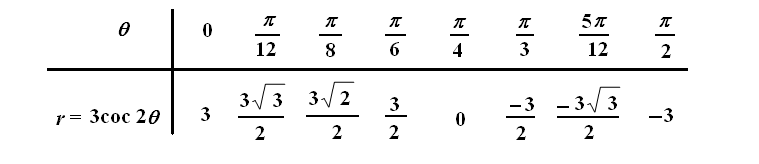 2 .  3   نمودار معادلات قطبی
هر منحني به صورت                      يا                      ، رز  نام دارد اگر    فرد باشد    پر دارد و اگر    زوج باشد       پر دارد .
معادلة رز
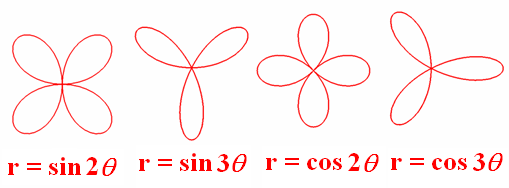 2 .  3   نمودار معادلات قطبی
نمودار                           را كه درآن    عددي ثابت و مثبت است رسم كنيد .
 با تبديل    به             تغيير نمي كند . پس منحني نسبت به محور   ها متقارن است .
منحني را درفاصلة                 رسم کرده با توجه به تقارن آن را کامل می کنيم .
مثال
2 .  3   نمودار معادلات قطبی
برای پيدا کردن دو منحنی قطبی با معادلات                  و 
                به ترتيب زير عمل می کنيم .   
 1 . معادلات آنها را در يك دستگاه دو معادله دو مجهولي حل مي كينم . جواب اين دستگاه تعدادی از نقاط تلاقی است .    
 2 . دستگاههاي زير را نيز حل مي كنيم .
پيدا کردن محل تلاقی دو  منحنی
2 .  3   نمودار معادلات قطبی
جواب اين دستگاهها نيز تعدادی از نقاط تلاقی دو منحنی را       به  دست می دهد . اگر قطب در ميان اين جوابها نباشد             آنگاه :    
 3 . تحيقيق مي كنيم كه آيا منحني ها از قطب مي گذرند يا  
      نه ؟
پيدا کردن محل تلاقی دو  منحنی
2 .  3   نمودار معادلات قطبی
نقاط تلاقی دو منحنی                 و                  را به دست آوريد .
 از حل دستگاه                   داريم                       پس 
                در نتيجه نقطة             محل تلاقی اين دو منحنی است .   
 چون           روی منحنی اول و           روی منحنی دوم قرار دارد پس قطب هم يکی از نقاط تلاقی دو منحنی است .
مثال
2 .  3   نمودار معادلات قطبی
نمودار منحنيهای                 و                  با دو نقطة تلاقی .
مثال
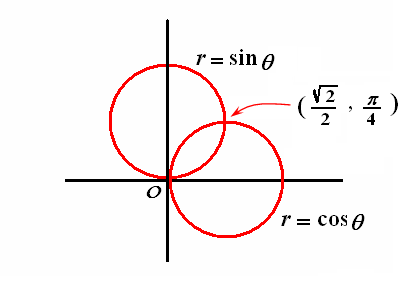 فصل سوم
اعداد مختلط
هدفهاي رفتاري
دانشجو پس از مطالعه اين فصل بايد بتواند :
1 . عدد مختلط را تعريف كرده و نمايش هندسي آن را      توضيح دهد . 
2 . اعمال جبري روي مجموعة اعداد مختلط را تعريف      كرده و بر اي اعداد داده شده اعمال جبري مورد نظر     را انجام دهد .
ادامة هدفهاي رفتاري
3 . قرينه ، عكس و مزدوج يك عدد مختلط را تعريف       كرده و محاسبه كند .
4 . ويژگيهاي اعمال جبري روي مجموعه اعداد مختلط     را بيان كرده و به كار برد .
5 . نمايش برداري يك عدد مختلط را شرح دهد .
6 . قدر مطلق و آرگومان عدد مختلط را تعريف كرده و       براي هر عدد داده شده محاسبه كند .
ادامة هدفهاي رفتاري
7 .  نمايش مثلثاتي عدد مختلط را توضيح داده و  
     نمايش مثلثاتي هرعدد داده شده را بنويسد . 
   8 . دستور « دموآور» را بيان كرده و به كار برد . 
   9 . ريشه هاي n ام يك عدد مختلط را حساب كند .  
 0 1 . معادله خط و دايره را در صفحه مختلط بنويسد .
مقدمه
معادلات زير را در نظر بگيريد :
مقدمه
معادلة (1) در      ريشه دارد .
 معادلة (2) در     ريشه ندارد ولی در      ريشه دارد . 
 معادلة (3) در     ريشه ندارد ولی در      ريشه دارد . 
 معادلة (4) در     ريشه ندارد ولی در      ريشه دارد . 
 معادلة (5) در     ريشه ندارد . 
 حال می خواهيم مجموعه ای بسازيم که معادلة (5) در آن مجموعه ريشه ای مثل    داشته باشد ، يعنی
فصل سوم
بخش اول
3 .  1   تعريف اعداد مختلط
عبارتي به صورت                 را كه در آن                            عددی است که                يك عدد مختلط مي ناميم ،   مجموعة تمام اعداد مختلط را با        نمايش مي دهيم ، پس
تعريف
3 .  1   تعريف اعداد مختلط
قسمت حقيقی و    قسمت موهومی عدد مختلط                      است .                  را شکل جبری عدد مختلط می نامند .
 معمولاً قسمت حقيقی     را با         و قسمت موهومی آن را با         نشان می دهند .
 چون                پس
تعريف
3 .  1   تعريف اعداد مختلط
دو عدد مختلط            را مساوي مي ناميم هرگاه 

به بيان ديگر                                         مساويند اگر و تنها اگر

 در اين صورت مي نويسم
تعريف
3 .  1   تعريف اعداد مختلط
عدد مختلط                 را که قسمت موهومي آن يعني  مساوی صفر باشد با عدد حقيقي    يكي مي گيريم 
اگر قسمت حقيقی                 يعنی     مساوي صفر باشد آن را به صورت           نشان مي دهيم .
 اگر هم قسمت حقيقي  وهم قسمت موهومی يک عدد برابر صفر باشد آن عدد را به شکل 0 نشان می دهيم .
قرارداد
3 .  1   تعريف اعداد مختلط
عدد مختلطي را كه قسمت موهومي آن صفر باشد ، يك عدد حقيقي و عدد مختلطي را كه قسمت حقيقي آن صفر باشد ، يك عدد موهومي محض مي ناميم .
 واضح است که
تعريف
فصل سوم
بخش دوم
3 .  2   اعمال جبری روی اعدا مختلط
فرض کنيد                                        دو عد مختلط دلخواه باشد .

     را مجموع عدد     با عدد     و       را حاصلضرب عدد       در عدد     می ناميم و به صورت زير نشان می دهيم :
تعريف
3 .  2   اعمال جبری روی اعدا مختلط
نشان دهيد                        عضو خنثی جمع و                                                        عضو خنثی ضرب است .
 فرض کنيم                  يک عدد مختلط دلخواه باشد داريم :
تمرين
3 .  2   اعمال جبری روی اعدا مختلط
الف . جمع و ضرب اعداد مختلط جابجايي است .
  ب . جمع و ضرب اعداد مختلط شرکتپذير است .
  ج . ضرب نسبت به جمع توزيعپذير است .
قضيه
3 .  2   اعمال جبری روی اعدا مختلط
عدد مختلط                     را قرينة عدد     می ناميم و آن را به        نشان می دهيم . 

نشان دهيد مجموع هرعدد با قرينه اش برابر صفر است .
تعريف
مثال
3 .  2   اعمال جبری روی اعدا مختلط
دو عدد مختلط                                           را در نظر می گيريم . عدد                    را تفاضل عدد     از عدد      می ناميم و آن را به صورت               نشان می دهيم . بنابراين
تعريف
3 .  2   اعمال جبری روی اعدا مختلط
عدد مختلط                 مفروض است اگر عدد مختلط                                                 در رابطة             صدق کند ، آن را عکس     می ناميم و می نويسيم
تعريف
3 .  2   اعمال جبری روی اعدا مختلط
عكس عدد مختلط                        را به صورت جبری   بنويسيد .                                     مجهول
تمرين
3 .  2   اعمال جبری روی اعدا مختلط
عكس عدد مختلط                        را به دست آوريد .
در عمل بهتر است صورت ومخرج کسر را به مزدوج مخرج ضرب کنيم
تمرين
3 .  2   اعمال جبری روی اعدا مختلط
اعدا دمختلط                                             را در نظر می گيريم . خارج قسمت عدد     بر       را که با علامت      نشان می دهيم به صورت زير تعريف می کنيم
تعريف
3 .  2   اعمال جبری روی اعدا مختلط
با فرض                                             نشان دهيد
تمرين
3 .  2   اعمال جبری روی اعدا مختلط
خارج قسمت                                           محاسبه کنيد .
تمرين
3 .  2   اعمال جبری روی اعدا مختلط
عبارت زير را ساده کنيد .
تمرين
3 .  2   اعمال جبری روی اعدا مختلط
عدد مختلط                  را در نظر می گيريم . عدد             را مزدوج عدد     می ناميم و آن را با     نمايش می دهيم .

نشان دهيد براي هرعدد مختلط            عددي حقيقي است
تعريف مزدوج
تمرين
3 .  2   اعمال جبری روی اعدا مختلط
اگر                    اعدادي مختلط باشند ، درستي روابط زير را نشان دهيد .
تمرين
3 .  2   اعمال جبری روی اعدا مختلط
جواب هاي معادلات زير را به دست آوريد .
تمرين
3 .  2   اعمال جبری روی اعدا مختلط
داريم :

با فرض
حل تمرين
3 .  2   اعمال جبری روی اعدا مختلط
داريم :

بنابراين
حل تمرين
فصل سوم
بخش سوم
3 .  3   نمايش برداری اعداد مختلط
دو محور عمود برهم شبيه دستگاه مختصات دكارتي رسم                مي كنيم محور افقي را محور حقيقي و محور قائم را محور   موهومي مي ناميم اين صفحه را صفحه اعداد مختلط         مي خوانيم براي نمايش هندسي عدد                    قسمت حقيفي آن يعني     را روي محور افقي و قسمت موهومي آن   را روي محور قائم جدا مي كنيم .
تعريف
3 .  3   نمايش برداری اعداد مختلط
يعنی نقطه با مختصات دکارتی            نمايش هندسي عدد مختلط                 است برعكس اگر    با مختصات        روي صفحه باشد اين نقطه نمايش هندسي عدد مختلط                           است  .
تعريف
3 .  3   نمايش برداری اعداد مختلط
نقطه ای به مختصات            از صفحه مختصات را مي توان به عنوان برداري كه مبدا آن نقطة     و انتهاي آن           است در نظر گرفت به عبارت ديگر هرعدد مختلط برداري است كه مبدا آن مبدا مختصات و انتهاي آن نقطة            است .
تعريف
3 .  3   نمايش برداری اعداد مختلط
با استفاده از نمايش برداري مي توان مجموع ، تفاضل ، حاصل ضرب و خارج قسمت دو عدد مختلط همچنين قرينه و مزدوج يك عدد مختلط را نمايش داد .
نمايش برداری مجموع ، تفاضل و . . .
3 .  3   نمايش برداری اعداد مختلط
فرض کنيد                                      نمايش برداری                                     را رسم کنيد .
تمرين
3 .  3   نمايش برداری اعداد مختلط
عدد مختلط                 را در نظر مي گيريم عدد حقيقي و    نا منفي                  را قدر مطلق يا مدول     مي ناميم و آن را با      نشان مي دهيم . پس 
 
      برابر با فاصلة نقطة     از مبدا مختصات است .
تعريف
3 .  3   نمايش برداری اعداد مختلط
نمودار مربوط به | z |
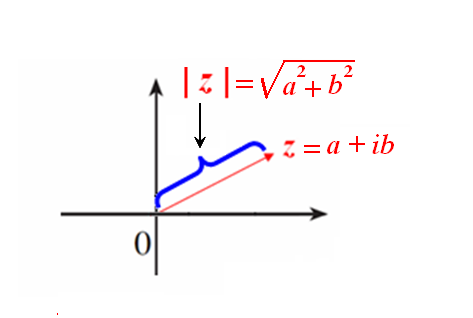 3 .  3   نمايش برداری اعداد مختلط
فرض کنيد                  نشان دهيد
تمرين
فصل سوم
بخش چهارم
3 .  4   نمايش مثلثاتی اعداد مختلط
عدد مختلط                         در نظر مي گيريم . فرض کنيم زاوية بردار   با محور    ها برابر    باشد . در مثلث قائم الزاوية           داريم : 

بنا براين
تعريف
3 .  4   نمايش مثلثاتی اعداد مختلط
نمايش عدد مختلط                 به صورت :

 را نمايش مثلثاتی يا قطبی عدد     می نامند .
تعريف
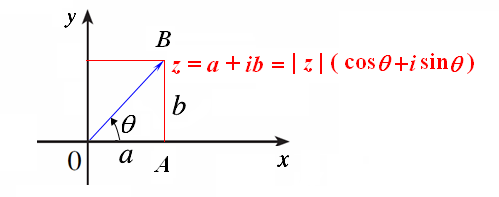 3 .  4   نمايش مثلثاتی اعداد مختلط
توجه كنيد زاويه ای که بردار با جهت مثبت محور می سازد  منحصر به فرد نيست ، زيرا به ازای هر عدد صحيح    هر يک از زوايای              زاوية    با جهت مثبت محور هاست .
نکته
3 .  4   نمايش مثلثاتی اعداد مختلط
فرض کنيد يكي از زوايايي كه عدد مختلط          با جهت   مثبت محور   ها مي سازد برابر با     باشد در اين صورت   هريك از زواياي                            را يك آرگومان عدد                     مي ناميم و آن را به صورت          نشان مي دهيم . 
 آرگومان صفر تعريف نشده است  .
تعريف
3 .  4   نمايش مثلثاتی اعداد مختلط
عدد         را به شکل مثلثاتی بنويسيد .
داريم 


بنابراين
مثال
3 .  4   نمايش مثلثاتی اعداد مختلط
فرض کنيد          عددی مختلط باشد ، آنگاه عددی مانند                                   وجود دارد به طوری که
 
     را آرگومان اصلی    می ناميم و آن را با              نشان      می دهيم .
آرگمان اصلی
3 .  4   نمايش مثلثاتی اعداد مختلط
آرگومانهای اصلی هر يک از اعداد                                      عبارتند از :
مثال
3 .  4   نمايش مثلثاتی اعداد مختلط
اگر

آنگاه
قضيه
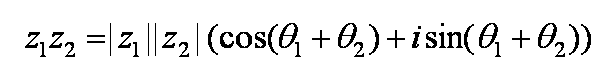 يعنی در ضرب اعداد مختلط مدولها در هم ضرب و آرگمانها با هم جمع می شوند .
3 .  4   نمايش مثلثاتی اعداد مختلط
اعداد زير را به صورت مثلثاتی نوشته و حاصلضرب آنها را محاسبه کنيد .
تمرين
3 .  4   نمايش مثلثاتی اعداد مختلط
n  عدد مختلط 
را در نظر می گيريم .حاصل ضرب               را محاسبه کنيد .
  با توجه به حاصلضرب دو عدد مختلط به استقراء ثابت می شود
تمرين
3 .  4   نمايش مثلثاتی اعداد مختلط
اگردر حاصل ضرب تمرين فوق فرض کنيم

 آنگاه                                             با جاگذاری 
                                      نتيجه می گيريم
 
اين رابطه را دستور دموآر مي نامند .
دستور دموآور
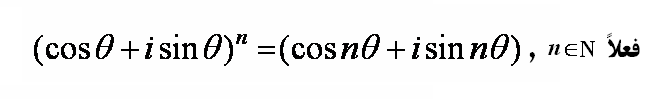 3 .  4   نمايش مثلثاتی اعداد مختلط
1 . اعدد مختلط                                 را به شکل جبری         بنويسيد . 
2 . برای چه مقادير حقيقی از          عدد       يک جواب             معادلة                        است ؟
دستور دموآور
3 .  4   نمايش مثلثاتی اعداد مختلط
فرض می کنيم 

دو عدد مختلط باشندخارج قسمت       عبارت است از
صورت مثلثاتي خارج قسمت دو عدد
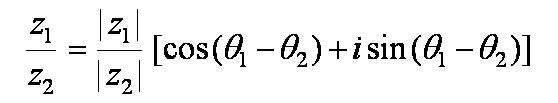 يعنی در تقسيم اعداد مختلط مدولها بر هم ضرب و آرگمانها از هم کم می شوند .
3 .  4   نمايش مثلثاتی اعداد مختلط
در فرمول فوق اگر فرض شود
 
آنگاه
صورت مثلثاتي وارون يک عدد
3 .  4   نمايش مثلثاتی اعداد مختلط
واز آنجا
دستور موآور
3 .  4   نمايش مثلثاتی اعداد مختلط
مشاهده می شود دستور دموآور برای هر عدد صحيح         نيز برقرار است يعنی :
دستور موآور
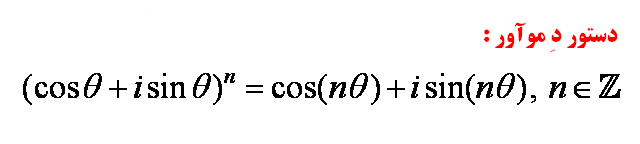 فصل سوم
بخش پنجم
3 .  5   ريشه های اعداد مختلط
اگر    يک عدد مختلط و    يک عدد صحيح مثبت باشد     را يک ريشة     ام     می ناميم هرگاه             يک ريشة    ام        را به صورت        يا      نشان می دهيم .
تعريف
3 .  5   ريشه های اعداد مختلط
اگر     يك عدد مختلط و    يك عدد صحيح باشد آنگاه معادلة               داراي     ريشه است . به عبارت ديگر هر عدد مختلط    داراي    ريشة    ام است .
قضيه
3 .  5   ريشه های اعداد مختلط
به نكات زير در مورد ريشه هاي    ام عدد     توجه كنيد اگر                               ريشه هاي    ام عدد     باشند آنگاه 
الف . 
ب . تفاوت آرگومانهاي اصلي دو ريشه متوالي               برابر است با
ج . به ازاي هر                                   داريم
تذکر
3 .  5   ريشه های اعداد مختلط
ريشه هاي سوم عدد         را محاسبه كنيد .
آرگومان اصلي عدد         برابر با          است ، بنابراين

اگر ريشه هاي سوم                   باشند ، داريم
مثال
3 .  5   ريشه های اعداد مختلط
بنابراين ريشه هاي سوم  عبارتند از
مثال
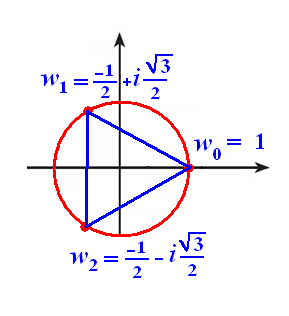 3 .  5   ريشه های اعداد مختلط
فرض كنيم                      معادلة يک خط راست در مختصات دکارتی باشد . با فرض                  خواهيم داشت

كه با جاگذاري اين مقادير درمعادلة خط خواهيم داشت
معادلة خط در صفحه
3 .  5   ريشه های اعداد مختلط
با فرض                              معادلة خط 
 به صورت زير نوشته مي شود

که در آن     يک عدد موهومی محض و     يک عدد مختلط ثابت و غير صفر است .
معادلة خط در صفحه
3 .  5   ريشه های اعداد مختلط
معادله مختلط خط                       را بنويسيد .
به جاي    و    مقادير                         را قرار مي دهيم .
 و در نهايت به دست مي آوريم .

 که در اينجا                              است .
معادلة خط در صفحه
3 .  5   ريشه های اعداد مختلط
1 .           را طوري تعيين كنيد كه خط                          از نقاط                   بگذرد .
 2 . نشان دهيد اگر           آنگاه معادلة               معادلة يک خط مستقيم است .
تمرين
3 .  5   ريشه های اعداد مختلط
1 . معادله دايره اي را بنويسيد كه مركز آن مبداء مختصات و شعاع آن برابر يك باشد . 
 2 . معادله دايره اي را بنويسيد كه مركز آن نقطة         و شعاع آن 3 باشد . 
 3 . معادله دايره اي را بنويسيد كه مركز آن نقطة               و شعاع آن 2 باشد .
تمرين
3 .  5   ريشه های اعداد مختلط
فرض کنيد    يک عدد مختلط و           باشد . اگر   آرگومان اصلی     و اعداد                           ريشه های    ام آن باشند , داريم

 يعنی اعداد                           همگی روی دايره ای به مرکز مبداء مختصات و به شعاع      واقع هستند .
تعبير هندسی ريشه های يک عدد مختلط
3 .  5   ريشه های اعداد مختلط
ريشه های دوم        را به دست آوريد .
 هر دو ريشه روی دايره ای به شعاع                قرار دارد . چون                       پس                             و آرگمان          به اندازة                  از آرگمان      بيشتر است پس
مثال
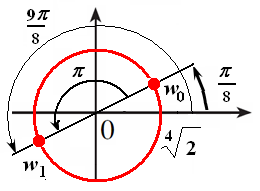 3 .  5   ريشه های اعداد مختلط
1 . نمايش هندسی زير مجموعة                         از اعداد مختلط را تعيين کنيد .
 2 . مجموعه نقاط واقع بين دو دايره به شعاع های 1و2 به           مرکز مبدا را به صورت مجموعه ای از اعدادمختلط تعريف        کنيد .
تمرين
فصل چهارم
رابطه و تابع
هدفهاي رفتاري
دانشجو پس از مطالعه اين فصل بايد بتواند :
1 .  مفهوم تابع را درک کند
2 . انواع تابع را بشناسد
3 . شکل های مختلف تابع را بشناسد
فصل چهارم
بخش اول
4 .  1   مفهوم زوج مرتب
دسته ای متشکل از دو شي با ترتيب معين  را  زوج مرتب   می گوييم . در زوج مرتب           ،     را مختص ( مولفة )    اول و     را مختص ( مولفة ) دوم اين زوج مرتب می ناميم . 

 دو زوج مرتب            و            را برابر می گوييم اگر و تنها اگر            و            .
تعريف
تعريف
فصل چهارم
بخش دوم
4 .  2   مفهوم رابطه
هرمجموعه از زوجهای مرتب را يک رابطة دوتايی يا يک رابطه می ناميم . اگر    يک رابطه باشد و                        آنگاه می نويسيم          و می خوانيم     رابطة     با    دارد .
تعريف
4 .  2   مفهوم رابطه
مجموعة
 { ( آنکارا ، ترکيه ) , ( پاريس ، فرانسه ) , ( تهران ، ايران )} R =  
يک رابطة سه عضوی است مثلاً         ( پاريس ، فرانسه ) و يا فرانسه رابطة R  با پاريس دارد .
مثال
4 .  2   مفهوم رابطه
اگر R يک رابطه باشد آنگاه :
الف . مجموعة همة مختصات اول عناصرR را حوزة تعريف ، قلمرو يا دامنة  R گفته و آن را با dom R نشان می دهيم . 
ب . مجموعة همة مختصات دوم عناصر R را حوزة مقادير يا بردR  گفته و آن را با rang R نشان می دهيم .
ج . مجموعة همة مختصات اول و دوم     را ميدان  R گفته و آن را با fld R نشان می دهيم .
تعريف
فصل چهارم
بخش سوم
4 .  3   تابع
رابطة      را يک تابع می گوييم :
  اگر                    و                    آنگاه
تعريف
4 .  3   تابع
مجموعة همة مختصات اول عناصر تابع    را دامنة      ناميده و آن را با          نشان می دهيم .
مجموعة همة مختصات دوم عناصر تابع     را برد      ناميده و آن را با         نشان می دهيم . 
 اگر                    گوييم    تصوير    است .
تعريف
4 .  3   تابع
فرض کنيم     تابعی باشد که                                گوييم    يک تابع از A  به B  است هرگاه :
الف . برای هر            عنصری مانند           وجود داشته باشد به طوری که                 
 يعنی هر عنصر از A حداقل يک تصوير در B  دارد .
تعريف
4 .  3   تابع
ب . اگر                                         آنگاه                       
  يعنی هر عنصر از A حداکثر يک تصوير در B  دارد .
اگر     تابعی از      به       باشد می نويسيم
ادامة تعريف
4 .  3   تابع
دقت کنيد وقتی می نويسيم                  لازم نيست        برد تابع برابر    باشد بلکه     می تواند هر مجموعة شامل  برد باشد . اما الزاماً بايد             مجموعة    را هم دامنة        می نامند .                                        دامنة تابع
تذکر
برد
4 .  3   تابع
فرض کنيد ضابطة تابع                 به صورت               باشد در اين صورت 
        دامنة تابعN =  
        هم دامنة تابع = N   
        برد تابع = اعداد طبيعی زوج
مثال
4 .  3   تابع
اگر دامنة يک تابع در مقابل آن ذکر نشده باشد در اين صورت دامنة آن بزرگترين زير مجموعة اعداد حقيقي است که به ازای آنها ضابطة f ( x )  بامعنی باشد . دقت کنيد که 
 1 . تقسيم بر صفر مجاز نيست .
 2 . اعداد منفی ريشة زوج ندارند .
تعيين دامنة توابع جبری
4 .  3   تابع
1. از تعريف تابع معلوم می شود که به ازای هر             تنها يک عنصر مانند       از         موجود است که                     معمولاٌٌٌٌٌٌ               را مقدار      در      می ناميم 
و می نويسيم                   .
     را متغير مستقل و
 را متغير وابسته می ناميم .
تذکر
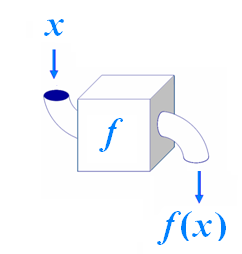 4 .  3   تابع
2 . معمولاٌ      توسط ضابطه ای بر حسب      بيان می شود .              مثلاٌ تابع
 
 را که قلمرو و برد آن اعداد حقيقی است به صورت

نشان می دهيم .
تذکر
4 .  3   تابع
فرض کنيم                                  يک تابع باشد نمودار    زير مجموعه ای از      است که با 

تعريف می شود .
تعريف
4 .  3   تابع
با توجه به تعريف تابع هر خط قائم نمودار تابع را حداکثر  در يک نقطه قطع می کند . به عبارت ديگر اگر خط   قائمی نموداری را در بيش از يک نقطه قطع کند آن   نمودار ، نمودار يک تابع نيست .
تذکر
4 .  3   تابع
آيا نمودار زير مربوط به يک تابع است ؟
مثال
چون خط قائم   نمودار را در
 بيش از يک نقطه قطع کرده 
است پس اين نمودار ، نمودار
يک تابع نيست .
4 .  3   تابع
چون مولفة هيچ دو زوج مرتب از رابطة
                                                                                  برابر نيست پس      يک تابع است و داريم
مثال
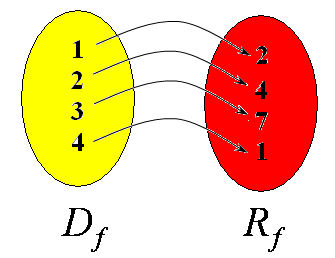 4 .  3   تابع
کدام يک از نمودارهای زير نشانگر يک تابع است ؟
تمرين
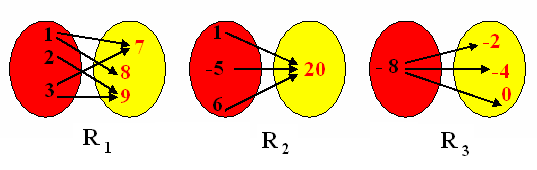 4 .  3   تابع
آيا رابطة                                                                يک   تابع از     به      است ؟ 
 شرط ( الف ) تعريف تابع برقرار است (چرا؟) ، شرط ( ب ) را بررسی می کنيم :  

 پس                                  در نتيجه               يعنی      يک تابع از     به      است ؟
مثال
4 .  3   تابع
کداميک از روابط زير يک تابع است ؟ دليل آن را بيان کنيد .
تمرين
تابع نيست
تابع نيست
تابع نيست
تابع است
4 .  3   تابع
دامنة توابع زير را به دست آوريد .
مثال
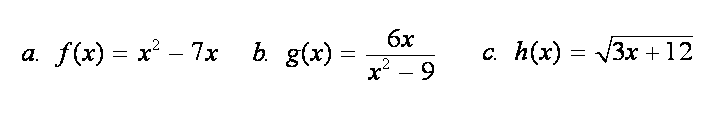 4 .  3   تابع
گاهی پيش می آيد که در تابع                  نقش      را  به متغير ديگری محول می کنيم ، مثلاً وقتی می گوييم           يعنی       در نقش     است . 

 فرض کنيم                        ، مقادير              ،                ،                         را تعيين کنيد .
تذکر
مثال
4 .  3   تابع
ادامة مثال
فصل چهارم
بخش چهارم
4 .  4   برابری دو تابع
دو تابع      و      را برابر گوييم اگر : 
 1 . قلمرو آنها برابر باشد 
 2 . به ازای هر     از قلمرو مشترک آنها مقدار دو تابع     برابر باشد . يعنی
تعريف
4 .  4   برابری دو تابع
توابع                      و                       برابر نيستند
مثال
زيرا
پس شرط اول بر قرار نيست .
4 .  4   برابری دو تابع
توابع                         و                             برابرند   
 1 . 
 2 .
مثال
زيرا
به ازای هر     از      ،
4 .  4   برابری دو تابع
بررسی کنيد که آيا توابع      و       داده شده مساويند يا نه .
تمرين
فصل چهارم
بخش پنجم
4 .  5   جبر توابع و انواع آن
فرض کنيم      و     توابعی با قلمروهای       و       باشند توابع جديد          ،           ،        و     را به ترتيب مجموع ، تفاضل ، حاصلضرب و خارج قسمت     و      می ناميم و آنها را به صورت زير تعريف می کنيم :
تعريف
4 .  5   جبر توابع و انواع آن
ادامة تعريف
4 .  5   جبر توابع و انواع آن
فرض کنيم                          و                              مجموع ، تفاضل ، حاصلضرب و خارج قسمت      و     را به دست آوريد . 
 داريم :
مثال
4 .  5   جبر توابع و انواع آن
بنابراين 

 و
ادامة مثال
4 .  5   جبر توابع و انواع آن
برای دو تابع      و      تابع مرکب          به صورت : 

 تعريف می شود و قلمرو آن عبارت است از :
تعريف
4 .  5   جبر توابع و انواع آن
فرض کنيد                                                 تابع مرکب                     را به دست آوريد .
مثال
4 .  5   جبر توابع و انواع آن
مفهوم ترکيب برای بيش از دو تابع نيز قابل تعميم است ، برای مثال اگر                                                 آنگاه
 به صورت زير به دست می آيد 

 بنابراين
تعميم ترکيب توابع
4 .  5   جبر توابع و انواع آن
اگر قلمرو و برد تابع      اعداد حقيقی باشند آنگاه       را يک   تابع حقيقی می ناميم . 
 
 اگر برد      مجموعة يکانی باشد      را تابع ثابت مي ناميم . 

 اگر به ازای هر             داشته باشيم                    تابع       را     تابع همانی می ناميم .
تعريف
تعريف
تعريف
4 .  5   جبر توابع و انواع آن
تابع                           را که در آن      و      اعداد حقيقی     ثابت  هستند تابع خطی می ناميم .

تابع فاکتوريل تابعی است که قلمرو آن اعداد صحيح نا منفی و  برد آن اعداد طبيعی است و به صورت زير تعريف می شود .
تعريف
تعريف
4 .  5   جبر توابع و انواع آن
تابع قدر مطلق با قلمرو      و برد                 با ضابطة زير     تعريف می شود :


تابع                                                          را که در آن            عددی صحيح و نامنفی بوده و       ، . . . ،        اعدادی   حقيقی و               است ، يک تابع چند جمله ای از درجة        می ناميم .
تعريف
تعريف
4 .  5   جبر توابع و انواع آن
اگر يک تابع  را بتوان  به صورت خارج  قسمت دو تابع چند جمله ای نوشت آن را يک تابع گويا مي ناميم .  

 تابع جبری تابعی است که از تعدادی متناهی عمل جبری         (جمع ، تفريق ، ضرب ، تقسيم ، به توان رساندن و ريشه گرفتن )  تابع همانی و تابع ثابت حاصل شده باشد .
تعريف
تعريف
4 .  5   جبر توابع و انواع آن
فرض کنيم      و        در قلمرو       باشند . 
 الف . تابع     را زوج گوييم اگر به ازای هر     در قلمرو      
 
ب . تابع     را فرد گوييم اگر به ازای هر     در قلمرو
تعريف
4 .  5   جبر توابع و انواع آن
الف . تابع                                            يک تابع زوج است  زيرا 
 
 ب . تابع                                               يک تابع فرد است  زيرا
مثال
4 .  5   جبر توابع و انواع آن
ج . تابع                                                 نه فرد و نه زوج   است . زيرا :


 نه برابر           و نه برابر              است پس      نه زوج و   نه فرد است .
مثال
4 .  5   جبر توابع و انواع آن
نشان دهيد تابع                                          يک تابع فرد است .
مثال
4 .  5   جبر توابع و انواع آن
نمودار توابع زوج نسبت به محور     ها متقارن است .  
 نمودار توابع فرد نسبت به مبدا متقارن است .
تذکر
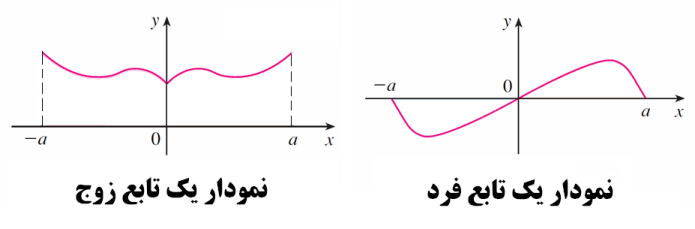 4 .  5   جبر توابع و انواع آن
در تمرينهای زير معين کنيد که تابع داده شده زوج ، فرد يا   هيچکدام است .
تمرين
4 .  5   جبر توابع و انواع آن
هر تابع را که به خطوط مثلثاتی قوس       بستگی داشته باشد   تابع مثلثاتی می گوييم . 
 فرض کنيم       و           در قلمرو       باشند . گوييم تابع       متناوب با دورة تناوب             است هرگاه     کوچکترين    عدد مثبتی باشد که :
تعريف
4 .  5   جبر توابع و انواع آن
تعريف
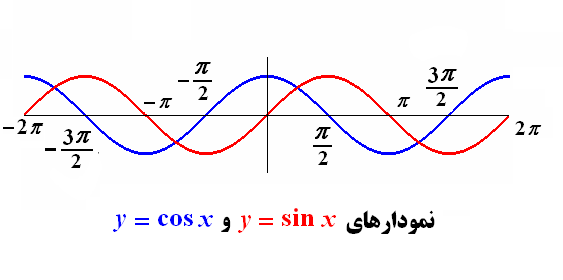 فصل چهارم
بخش ششم
4 .  6    توابع خاص
تابع                    را يک به يک گوييم هرگاه به ازای هر                            داشته باشيم :

 به عبارت ديگر
تعريف
4 .  6    توابع خاص
تابع                    با ضابطة                          يک به يک  است زيرا به ازای هر      و       از      داريم :
مثال
4 .  6    توابع خاص
تابع                    با ضابطة                          يک به يک    نيست زيرا :

ولی
مثال
4 .  6    توابع خاص
از روی نمودار تابع می توان يک به يک بودن آن را بررسی کرد :   اگر هر خط افقی             نمودار تابع را حداکثر در يک نقطه      قطع کند تابع تابع يک به يک است در غير اين صورت يک به   يک نيست .
تشخيص يک به يک بودن با توجه به نمودار
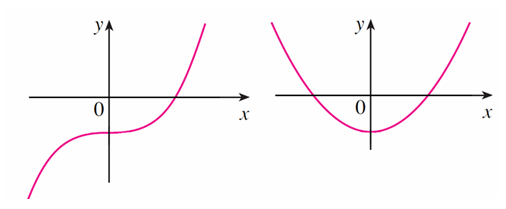 4 .  6    توابع خاص
کداميک از توابع زير يک به يک است ؟
تمرين
4 .  6    توابع خاص
ادامة تمرين
4 .  6    توابع خاص
تابع                    را پوشا  گوييم هرگاه  :
                                             ( برد = هم دامنه )
 به عبارت ديگر به ازای هر             عضوی مانند             وجود       داشته باشد به طوری که :
تعريف
4 .  6    توابع خاص
تابع                    با ضابطة                          پوشا است زيرا   به ازای هر                       عضو
 وجود دارد به طوری که :
مثال
4 .  6    توابع خاص
تابع                     با ضابطة                             پوشا نيست   زيرا به ازای               جوابی برای      به دست نمی آيد به عبارت ديگر        عضوی از هم دامنة      است که تصوير هيچ عضو از قلمرو      نيست .
مثال
4 .  6    توابع خاص
کدام يک از توابع زير پوشاست ؟
مثال
پوشا نيست
پوشاست
پوشا نيست
پوشاست
تابع نيست
پوشاست
4 .  6    توابع خاص
از روی نمودار تابع می توان پوشا بودن آن را بررسی کرد :          اگر به ازای هر      از برد تابع خط افقی             نمودار تابع را   حداقل در يک نقطه قطع کند تابع تابع پوشا است در غير اين   صورت پوشا نيست .
  مثلاً تابع

 با نمودار مقابل پوشاست .
تشخيص پوشا بودن با توجه به نمودار
4 .  6    توابع خاص
کداميک از توابع زير پوشا است ؟
تمرين
4 .  6    توابع خاص
ادامة تمرين
4 .  6    توابع خاص
تابع                    را در نظر می گيريم :
 الف . f  را صعودی گوييم ، هرگاه برای هر  A   x 1 , x 2 
 داشته باشيم :

 ب . f  را نزولی گوييم ، هر گاه برای  هر  A   x 1 , x 2   داشته باشيم :

تابع را يکنوا  گويند هر گاه صعودی يا نزولي باشد .
تعريف
4 .  6    توابع خاص
تابع                           صعودی است زيرا از                نتيجه می شود                 در نتيجه                            يعنی :
مثال
4 .  6    توابع خاص
تابع                    نه صعودی و نه نزولی است زيرا                  
                                            پس       نزولی نيست .  
                                                 پس       صعودی نيست .
مثال
4 .  6    توابع خاص
اگر تابع       صعودی يا نزولی باشد ، آنگاه      يک به يک خواهد  بود .
 عکس قضيه برقرار نيست يعنی ممکن است تابعی يک به يک   باشد ولی نه صعودی و نه نزولی باشد . مثلاٌ تابع 
 
 
يک به يک است ولی نه صعودی است و نه نزولی .
قضيه
4 .  6    توابع خاص
الف . اگر عددي مانند  Mوجود داشته باشد به طوري كه براي هر          داشته باشيم                    آنگاه     را از بالا كراندار مي ناميم .
 ب . اگر عددي مانند  M وجود داشته باشد به طوري كه براي هر             داشته باشيم                  آنگاه     را از پائين كراندار مي ناميم .
تعريف
4 .  6    توابع خاص
ج . اگر عددي مانند      وجود داشته باشد به طوري كه براي هر           داشته باشيم                               آنگاه     را كراندار مي ناميم .
 د . اگر    كراندار نباشد آن را بي كران مي ناميم .
ادامة تعريف
4 .  6    توابع خاص
1 . تابع                        کراندار راست زيرا همواره

 2 . تابع                        از پائين كراندار است زيرا همواره

 3 . تابع                        از بالا كراندار است زيرا همواره
مثال
4 .  6    توابع خاص
4 . تابع                  نه كران بالا دارد نه كران پائين پس           كراندار نيست . 
     زيرا هر دو خط افقي               را در نظر بگريم نقطه اي      روي نمودار    وجود دارد كه در خارج نوار دو خط                                  واقع مي شود .
مثال
4 .  6    توابع خاص
كداميك از توابع زير از بالا كراندار ، از پائين كراندار و يا كراندار است ؟
مثال
4 .  6    توابع خاص
فرض کنيد                 تابعی يک به يک و پوشا باشد رابطة

 يک تابع از     به      است اگر و تنها اگر    يک به يک و پوشا باشد .
قضيه
4 .  6    توابع خاص
براي تابع يك به يك و پوشاي                 تابع                   را وارون    گفته و آن را با       نشان مي دهيم ، پس :

 توجه كنيد كه قلمرو        برد    و برد       قلمرو    است . در اسلايد بعدی وارون تابع نشان داده شده است .
تعريف
4 .  6    توابع خاص
الف . اگر       وارون    باشد     هم وارون       است .     ب . وارون تا بعي كه يك به يك و پوشا نباشد تعريف نشده است .
 ج . تركيب دو تابع              يك تابع هماني است .       يعني
تذکر
4 .  6    توابع خاص
د . اگر                 آنگاه                   اما دو نقطة                                                نسبت به نيمساز ناحيه اول و سوم قرينه يكديگرند پس اگر قرينة نمودار              را نسبت به خط          به دست آوريم شكل حاصل نمودار         است .
ادامة تذکر
4 .  6    توابع خاص
ادامة تذکر
y = f(x)
نيمساز ربع اول و سوم 
y = x
y = f -1(x)
4 .  6    توابع خاص
ﻫ . اگر                                       هر دو وارون                       باشند آنگاه            يعني وارون يک تابع در صورت وجود منحصر بفرد است .
 و . براي محاسبة           از معادلة               مقدار    را بر حسب    تعيين مي كنيم تا                  معلوم گردد در اين تابع جاي          را عوض مي كنيم تا 
 به دست آيد .
ادامة تذکر
4 .  6    توابع خاص
ز .      را معكوس     نيز مي گويند در اين نوشته هر دو مورد معكوس و وارون را به كار خواهيم برد .
ادامة تذکر
4 .  6    توابع خاص
تابع                      را در نظر مي گيريم تابع صعودي است پس يك به يك است از طرفي اگر   عضو دلخواهی از     باشد از                 نتيجه می شود 
چون

پس    پوشاست در نتيجه وارون دارد و
مثال
4 .  6    توابع خاص
كداميك از توابع زير وارون دارند ؟ وارون آنها را در صورت وجود به دست آوريد .
تمرين
4 .  6    توابع خاص
تابع                   را كه در آن         عددي مثبت است 

در نظر مي گيريم . می دانيم     يک به يک و پوشاست بنابراين وارون دارد . از           نتيجه می شود 
                     درنتيجه
وارون تابع نمايي
4 .  6    توابع خاص
در اين قسمت توابع مثلثاتي معكوس را مورد مطالعه قرار مي دهيم . می دانيم توابع سينوس وكسينوس يك به يك نيستند لذا تابع سينوس و كسينوس وارون ندارند حال بينيم چه شرايطي لازم است تا توابع                    داراي وارون باشند .
وارون توابع مثلثاتي
4 .  6    توابع خاص
می توان ثابت کرد تابع                                            يک تابع يک به يک و پوشاست در نتيجه دارای وارونی است از            به           چون سينوس يک تابع غير جبری است نمی توان از                      را برحسب    به دست آورد بنابراين قرارداد می کنيم
تعريف
4 .  6    توابع خاص
را كه در آن

 و
تعريف
4 .  6    توابع خاص
با روش مشابه با آنچه گفته شد می توان نشان داد تابع 

دارای وارون است که آن را به صورت زير نشان می دهيم 

که در آن                                   و
تعريف
4 .  6    توابع خاص
با توجه به آنچه گفته شد
تذکر
4 .  6    توابع خاص
توابع تانژانت و کتانژانت در دامنة خود يک به يک نيستند ولی با تهديد    به بازه های مشخص شده در زير  اين توابع يک به يک و پوشا خواهند بود .
تعريف
4 .  6    توابع خاص
درنتيجه وارون خواهند داشت 

   
 و
تعريف
4 .  6    توابع خاص
با توجه به آنچه گذشت
تذکر
4 .  6    توابع خاص
مي خواهيم مقدار                     را به دست آوريم فرض كنيم                          پس              در نتيجه 

پس
مثال
4 .  6    توابع خاص
درستي برابريهاي زير را ثابت كنيد :
تمرين
فصل پنجم
حد و پيوستگي توابع
هدفهاي رفتاري
دانشجو پس از مطالعه اين فصل بايد بتواند :
1 .  مفهوم همسايگي را بيان كند .
 2 .  مفهومهاي حد ، حد چپ و حد راست تابع در يك نقطه       را بيان كرده و مقدار هريك را در صورت وجود                محاسبه كند .
 3 . رابطه بين حدهاي چپ و راست و حد تابع در يك نقطه      را بيان كرده و به كار برد .
ادامة هدفهاي رفتاري
4 . قضيه هاي مربوط به حد تابع در يك نقطه را بيان       كرده و به كار برد .
 5 . حد توابع مثلثاتي داده شده را در يك نقطه محاسبه      كند .
6 . حد توابع در بينهايت را تعريف كرده و در صورت         وجود حد ، آن را محاسبه كند .
 7 . صورتهاي مبهم يا نامعين را تشخيص دهد .
ادامة هدفهاي رفتاري
8 . مفهوم حدهايي را كه بينهايت مي شوند بيان كرده و      مقدار آن حدها را تعيين كند .
9 . قضيه هاي مربوط به حد توابع در بينهايت و حدهايي     را كه بينهايت مي شوند را بيان كرده و به كار برد .
5 .  3  همسايگی
اعداد حقيقی   و            را در در نظر می گيريم .مجموعة اعدادی مانند                را که در نابرابری                     صدق می کنند يک همسايگی به مرکز      و شعاع     می ناميم . اين همسايگی را با نماد                            نشان می دهيم ، پس داريم :
تعريف
5 .  3  همسايگی
اگر از              نقطة    رابرداريم مجموعة حاصل را يک همسايگی محذوف نقطة    به شعاع    می ناميم . اين همسايگی را با نماد              نشان می دهيم ، پس داريم :
تعريف
5 .  3  همسايگی
همسايگيهای محذوف زير را به صورت مجموعه بنويسيد و آنها را روی يک خط نشان دهيد .
تمرين
5 .  4  مفهوم حد
فرض كنيم تابع    در يك همسايگي محذوف    تعريف شده باشد . عددي مانند    را حد تابع    در نقطة        مي ناميم اگر ، براي هر عدد            عدد مثبتي مانند    ( وابسته به    ) وجود داشته باشد به طوري كه
تعريف
5 .  4  مفهوم حد
در اين صورت مي نويسيم                      و مي خوانيم حد         وقتي    به سمت    ميل كند برابر    است .
ادامة تعريف
5 .  4  مفهوم حد
فرض کنيم 

با استفاده از تعريف حد ثابت كنيد كه
مثال
5 .  4  مفهوم حد
طبق تعريف حد بايد ثابت كنيم ، براي هر          عددي مانند          وجود دارد به طوري كه 

 داريم                                                  چون                             پس                         در نتيجه اگر                      حکم برقرار است بنابراين کافی است که
مثال
5 .  5  قضايايي دربارة حد توابع
هر گاه                 سه عدد دلخواه باشند داريم :
قضيه
5 .  5  قضايايي دربارة حد توابع
هر گاه                                                 عدد ثابتی  باشد آنگاه
قضيه (حد حاصل جمع ، ضرب و .  .  .  دو تابع )
5 .  5  قضايايي دربارة حد توابع
قضيه حد مجموع و حاصلضرب را مي توان به هر تعداد متناهي تابع تعميم داد .
نتيجه
نتيجه
5 .  5  قضايايي دربارة حد توابع
اگر                                            يك چند جمله اي درجة n ام از  x  باشد آنگاه 

يعني حد يك چند جمله اي در          برابر مقدار آن چند جمله اي در          است .
قضيه (حد چند جمله ای)
5 .  5  قضايايي دربارة حد توابع
اگر                      آنگاه براي هر عدد صحيح و مثبت      داريم :

 در اين رابطه اگر    زوج باشد    را نا منفي فرض        مي كنيم .
قضيه
5 .  5  قضايايي دربارة حد توابع
اگر                      آنگاه


                          را محاسبه کنيد .
قضيه
مثال
5 .  5  قضايايي دربارة حد توابع
مي خواهيم                  را محاسبه كنيم 
 صورت و مخرج در 1 حد دارند  وحد مخرج مخالف صفر است بنابراين
مثال
5 .  5  قضايايي دربارة حد توابع
مي خواهيم              را محاسبه كنيم چون                                      لذا نمي توان قضية حد خارج قسمت را به کار برد اما چون           لذا          پس مي توان صورت و مخرج كسر را بر         تقسيم كرد بنابر اين

.
مثال
5 .  5  قضايايي دربارة حد توابع
ثابت كنيد حد تابع    در يك نقطه در صورت وجود منحصر بفرد است به عبارت ديگر اگر

 آنگاه
تمرين
5 .  5  قضايايي دربارة حد توابع
فرض كنيم توابع                در نا برابريهاي 

  صدق كنند  اگر 

 آنگاه تابع    در   حد دارد و
قضية فشار
5 .  5  قضايايي دربارة حد توابع
را با استفاده از قضية فشار محاسبه کنيد .
 می دانيم                              بنابراين

 از                                                     و قضيه فشار نتيجه مي شود :
مثال
5 .  5  قضايايي دربارة حد توابع
محاسبة                     
می توان ثابت کرد اگر                آنگاه

 چون                                       پس بنا بر قضية فشار
مثال
5 .  5  قضايايي دربارة حد توابع
اگر تابع     در يك همسايگي محذوف    كراندار باشد و    
                       آنگاه
تمرين
5 .  5  قضايايي دربارة حد توابع
براي محاسبة                            ملاحظه می كنيم كه 
               و کسينوس تابعی کراندار است پس طبق قضية فوق داريم
تمرين
5 .  6  حدود يک طرفه
فرض كنيم    روي           تعريف شده باشد اگر براي هر              عدد مثبتی مانند    وجود داشته باشد به طوري كه :

 آنگاه    را حد راست تابع     در نقطة          مي ناميم و        مي نويسيم :
تعريف
5 .  6  حدود يک طرفه
فرض كنيم    روي           تعريف شده باشد اگر براي هر              عدد مثبتی مانند    وجود داشته باشد به طوري كه :

 آنگاه    را حد چپ تابع     در نقطة          مي ناميم و        مي نويسيم :
تعريف
5 .  6  حدود يک طرفه
علامت             نمايش                         است .
 علامت             نمايش                         است .
تذکر
5 .  6  حدود يک طرفه
وجود دارد اگر و فقط اگر                                                                 موجود و با هم برابر باشند . 
 الف . اگر حد چپ يا حد راست تابعي در يك نقطه وجود   نداشته باشد تابع در آن نقطه حد ندارد . 
 ب . اگر حد چپ و حد راست تابعي در يك نقطه برابر نباشند   تابع در آن نقطه حد ندارد .
قضيه
نتيجه
5 .  6  حدود يک طرفه
فرض كنيم : 

مي خواهيم                در صورت وجود به دست آوريم .
تمرين
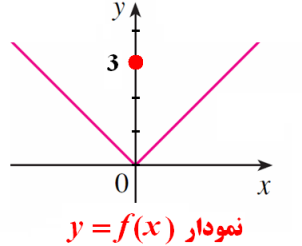 5 .  6  حدود يک طرفه
داريم

 بنابراين
تمرين
5 .  7  حدود نا متناهی
اگر براي هر عدد            ، عددي مانند          وجود داشته باشد به طوري كه :

 آنگاه گوييم حد تابع    وقتي كه     به سمت     ميل كند برابربينهايت مثبت است و مي نويسيم :
تعريف
5 .  7  حدود نا متناهی
اگر براي هر عدد            ، عددي مانند          وجود داشته باشد به طوري كه :

 آنگاه گوييم حد تابع    وقتي كه     به سمت     ميل كند برابربينهايت منفی است و مي نويسيم :
تعريف
فصل ششم
مشتق
هدفهاي رفتاري
دانشجو پس از مطالعه اين فصل بايد بتواند :
1 . شيب خط مماس و خط قائم بر منحني داده        شده را در نقطه داده شده تعريف و محاسبه          كند . 
 2 . مشتق تابع در يك نقطه را تعريف كرده و             محاسبه كند .
 3 . قضيه هاي مشتق را بيان كرده و به كار برد .
ادامة هدفهاي رفتاري
4 . قاعده زنجيره اي در مشتق گيري را بيان كرده      و آن را در محاسبات به كار برد . 
 5 . از توابعي كه به صورت ضمني (غير صريح )          بيان شده اند ، مشتق گيري كند .
 6 . مشتق وارون يك تابع را محاسبه كند .
ادامة هدفهاي رفتاري
7 . مشتقهاي مرتبه هاي بالاتر از يك‏‎ِ يك تابع را            تعريف كرده و محاسبه كند . 
8 . مفهوم ديفرانسيل را بيان كرده و ديفرانسيل بك تابع     را محاسبه كند .
 9 . مشتق توابع پارامتري را با استفاده از ديفرانسيل          محاسبه كند .
مقدمه
ايدة اصلی حساب ديفرانسيل مفهوم مشتق است . در اواخر سال 1636 وقتی پيرفرما رياضی دان بزرگ فرانسوی ، ماکسيمم و مينيمم چند تابع خاص را مورد مطالعه قرار داد ، دريافت که خطوط مماس در نقاطی که منحنی ماکسيمم يا مينيمم دارد بايد افقی باشد . اين مطلب فرما را به تعيين امتداد خطوط مماس در حالت کلی سوق داد و اين فکر اساس مسئلة جديدی بنام مشتق گرديد . 
مطالعات ارزشمند نيوتن و لايپنيتسز به نتايج بسيار سودمندی رسيد به طوری که امروزه مشتق کليد حل بسياری از مسائل مهم علمی است .
فصل ششم
بخش اول
فصل هفتم
هدفهاي رفتاري
دانشجو پس از مطالعه اين فصل بايد بتواند :
1 . نقاط ماكسيمم و مينيمم نسبي يك تابع را در يك       بازه تعريف كند  و مقادير ماكسيمم و مينيمم نسبي      تابع را در صورت وجود  محاسبه كند .
ادامة هدفهاي رفتاري
2 . نقاط ماكسيمم و مينيمم مطلق يك تابع را روي          قلمروش تعريف كرده و مقادير ماكسيمم و مينيمم       مطلق تابع را در صورت وجود  محاسبه كند .
 3 . قضيه هاي مقدا ر مياني ، رول و مقدار ميانگين را        بيان كرده و به كار برد  .
  4 . نقاط  بحراني يك  تابع را تعريف  و تعيين كند .
ادامة هدفهاي رفتاري
5 . بازه هايي را كه تابع در آنها صعودي يا نزولي است ،      با استفاده از علامت مشتق اول تعيين كند  .
 6 . تقعر و تحدب منحني تابع را دريك نقطه تعريف كرده و تقعر يا تحدب توابع داده شده را تعيين كند .
 7 . نقطة عطف يك تابع را تعريف كرده و براي توابع داده شده در صورت وجود نقطة عطف آن را تعيين كند .
مقدمه
د رفصل 6 بعضي از موارد کاربرد مشتق ، مانند معادلات خط مماس و قائم بر يك منحني ، سرعت و شتاب متحرك را بررسي كرديم . در اين فصل كاربردهاي ديگري از مشتق را بيان مي كنيم .
فصل هفتم
بخش اول
7 .  1   ماكسيمم و مينيمم يك تابع
اگر تابع   در نقطة    ماكسيمم نسبي با مينيمم نسبي داشته باشد ، گوييم     در    اكسترمم نسبي دارد .

 اگر           به ازاي همه مقادير     در               موجود بوده و در                                 اكسترمم نسبي داشته باشد ، آنگاه ، در صورت وجود                داريم :
تعريف
قضيه
7 .  1   ماكسيمم و مينيمم يك تابع
اگر    يک تابع مشتق پذير باشد تنها مقاديري از    كه در آنها       مي تواند ماكسيمم يا مينيمم نسبي داشته باشد آن نقاطي هستند كه در آنها                    ، اما ممكن است             به ازاي مقاديري از           صفر باشد ولي      در آنها ماكسيمم يا مينيمم نسبي نداشته باشد . به عبارت ديگرعكس قضية فوق درست نيست .
تذکر
7 .  1   ماكسيمم و مينيمم يك تابع
تابع                            را در نظر مي گيريم داريم :

مشاهده می شود که                   ولي به ازاي           ،                 و به ازاي            ،                    در نتيجه      در             نه ماكسيمم نسبي دارد نه ميييمم نسبي .
 نمودار اين تابع در اسلايد بعدی مشاهده می شود .
مثال
7 .  1   ماكسيمم و مينيمم يك تابع
توجه كنيد كه ممكن است تابعي در  نقطه اي ماكسيمم يا مينيمم نسبي داشته باشد ، بدون اين كه در آن نقطه مشتق داشته باشد به عنوان مثال تابع

 
را در نظر مي گيريم نمودار اين تابع در اسلايد بعدی رسم شده است .
تذکر
7 .  1   ماكسيمم و مينيمم يك تابع
اگر تابع     در     تعريف شده باشد شرط لازم براي آن كه       در اكسترمم نسبي داشته باشد اين است كه                   يا          موجود نباشد اما اين شر ط كافي نيست .
تذکر
7 .  1   ماكسيمم و مينيمم يك تابع
نقطه     متعلق به قلمرو     را يك نقطه بحراني مي ناميم ، 
 هر گاه يكي از دوشرط زير برقرار باشد :
 1-
 2-               وجود نداشته باشد .
تعريف
7 .  1   ماكسيمم و مينيمم يك تابع
الف . تابع                   را در نظر مي گيريم چون             وجود   ندارد لذا         نقطة بحراني تابع      است.
  ب . تابع                              را در نظر مي گيريم داريم :

 ريشه هاي معادلة                  عبارتند از :             و
 يعني نقاط بحراني تابع     عبارتند از 1 و 1- .
مثال
7 .  1   ماكسيمم و مينيمم يك تابع
نقاط بحراني توابع زير را به دست آوريد :
تمرين
7 .  1   ماكسيمم و مينيمم يك تابع
فرض كنيم تابع     روی يک همسايگي نقطة بحراني    مانند         پيوسته باشد و در همة نقاط آن احتمالاً به جز در    مشتق داشته   باشد .
 1- اگر             روي             مثبت و روي              منفي باشد ،           در           يك ماكسيمم نسبي دارد 0
 2- اگر    روي            منفي و روي              مثبت باشد ،     در                             يك مينيمم نسبي دارد  .
 3- اگر ( 1 ) و ( 2 ) برقرار نباشند     در            ماكسيمم نسبي          يا مينيمم نسبي ندارد  .
آزمون مشتق اول برای اکسترممهای نسبی
7 .  1   ماكسيمم و مينيمم يك تابع
آزمون مشتق اول براي اكستر ممهاي نسبي بيان مي كند كه :
اگر     در نقطة بحراني    از مثبت به منفي تغيير علامت دهد  ماكسيمم نسبي    است. 
 و اگر      درنقطة بحراني    ازمنفي به مثبت تغيير علامت دهد   مينيمم نسبي     است .
تذکر
7 .  1   ماكسيمم و مينيمم يك تابع
ماكسيمم و مينيمم نسبي تابع                                                را با استفاده از آزمون مشتق اول به دست آوريد .
مشتق اين تابع برابر است با                                         ريشه هاي معادله                 عبارتند از 2 و 3 ، پس 2 و 3 نقاط بحراني       هستند . آزمون مشتق اول را به كار مي بريم و نتيجه را در جدول زير خلاصه مي كنيم :
مثال
7 .  1   ماكسيمم و مينيمم يك تابع
ماكسيمم و مينيمم نسبي تابع

 را با استفاده از آزمون مشتق اول به دست آوريد .
      در 2 پيوسته است اما چون                و                   پس                      وجود ندارد بنابراين 2 يك نقطة بحراني تابع      است و داريم :
مثال
7 .  1   ماكسيمم و مينيمم يك تابع
چون                 پس     نيز  يك نقطه بحراني    است . آزمون   مشتق اول را به كار مي بريم و نتيجه را در جدو ل زير خلاصه    مي كنيم .
مثال
7 .  1   ماكسيمم و مينيمم يك تابع
نشان دهيد كه
 
تابع                     را در نظر مي گيريم ، مشتق اين تابع برابر است با                اين تابع تنها در         مينيمم نسبي دارد بنابراين به ازاي هر       داريم 

و يا                          در نتيجه
مثال
7 .  1   ماكسيمم و مينيمم يك تابع
ماكسيمم نسبي و مينيمم نسبی توايع زير را به وسيله آزمون مشتق اول به دست آوريد . معلوم كنيد توابع زير روي چه فاصله هايي صعودي و روي چه فاصله هاي نزولي هستند .
تمرين
7 .  1   ماكسيمم و مينيمم يك تابع
ادامة تمرين
7 .  1   ماكسيمم و مينيمم يك تابع
فرض كنيم    يك نقطه بحراني تابع     و                 و     و      در يك همسايگي    وجود داشته باشند .
 1- اگر                     ، آنگاه     در    ماكسيمم نسبي دارد ،
 2- اگر                     ، آنگاه     در    مينيمم نسبي دارد .
آزمون مشتق دوم برای اکسترممهای نسبی
7 .  1   ماكسيمم و مينيمم يك تابع
تابع                                                را در نظر مي گيريم مشتق تابع    برابر است با 

 ريشه هاي مشتق عبارتند از 1 و 2-  بنابراين 1 و 2- نقاط بحراني هستند .
مشتق دوم تابع    برابر است با                        مقدار     در نقاط 1 و 2- عبارت است از                          و                                  پس      در  1 مينيمم نسبی و در 2- ماكسيمم نسبي دارد .
مثال
7 .  1   ماكسيمم و مينيمم يك تابع
اگر                      ، آزمون مشتق دوم در باره ماكسيمم نسبي با مينيمم نسبي اطلاعي به دست نمي دهد ، در اين مورد بايد از آزمون مشتق اول استفاده كرد .
 به  دو مثال بعدی توجه كنيد .
تذکر
7 .  1   ماكسيمم و مينيمم يك تابع
تابع                            را در نظر مي گيريم داريم :

 پس                                 آزمون مشتق اول  را به كار مي بريم .




 پس     در           نه ماكسيمم نسبي دارد نه مينيمم نسبي .
مثال
7 .  1   ماكسيمم و مينيمم يك تابع
تابع                            را در نظر مي گيريم داريم :

 پس                                 آزمون مشتق اول  را به كار مي بريم و می بينيم که     در           مينيمم نسبی دارد :
مثال
7 .  1   ماكسيمم و مينيمم يك تابع
الف . نقا ط بحراني توابع زير را پيدا كنيد .
 ب . با استفاده از آزمون مشتق دوم نقاط ماكسيمم نسبي و                       مينيمم آنها را به دست آوريد .
تمرين
7 .  1   ماكسيمم و مينيمم يك تابع
گوييم تابع    بر يک بازه ماکسيمم مطلق دارد اگر عددی مانند     در اين بازه باشد به طوری که به ازای هر   در اين بازه                       در چنين حالت ،             ماکزيمم مطلق    بر اين بازه است .

 گوييم تابع    بر يک بازه مينيمم مطلق دارد اگر عددی مانند     در اين بازه باشد به طوری که به ازای هر   در اين بازه                        در چنين حالت ،             مينيمم مطلق    بر اين بازه است .
تعريف
تعريف
7 .  1   ماكسيمم و مينيمم يك تابع
براي پيدا كردن ماكسيمم و مينيمم مطلق تابع    در فاصلة              

 1 . ماكسيمم ها و مينيمم هاي نسبي تابع را در اين فاصله         پيدا كنيد .
 2 . مقدار تابع را در نقاط    و     محاسبه کنيد .
 3 . بيشترين و کمترين مقدار به ترتيب برابر با ماكسيمم مطلق و      مينيمم مطلق خواهد بود .
دستورالعمل پيدا کردن اکسترممهای مطلق
7 .  1   ماكسيمم و مينيمم يك تابع
تابع                                     را درفاصلة                 در نظر   مي گيريم مشتق اين تابع برابر است با 

نقاط بحراني تابع ريشه هاي مشتق يعنی عبارتند از             و             آزمون مشتق اول را به كار مي بريم و نيتجه را در جدول زير خلاصه مي كنيم :
مثال
فصل هفتم
بخش دوم
7 .  2   چند کاربرد ماكسيمم و مينيمم
فرض كنيد كه بخواهيم جعبه اي را بابست بفرستيم و مقطع اين جعبه به شكل مربع باشد . مقررات بستي ، مقرر مي دارد كه مجموع طول و محيط جعبه نمي تواند از 160 سانيتيمتر تجاوز كند . ابعاد اين جعبه را چگونه انتخاب كنيم تا حجم آن ماكسيمم شود ؟
طول جعبه را    و ارتفاع آن را    مي ناميم داريم :

مي خواهيم               ماكسيمم باشد دراين صورت                  و
مثال
7 .  2   چند کاربرد ماكسيمم و مينيمم
اگر مجموع د و متغير نامنفي ثابت باشد حاصل ضرب آنها وقتي ماكسيمم است كه اين متغيرها برابر باشند .
فرض كنيم  y ≥ 0و x ≥ 0  و x + y = k و k مقدار ثابتي باشند داريم : f ( x ) = x y = x ( k – x ) = k x – x 2 
مشتق اين تابع برابر است با  f '( x ) =  k –2 x   و ريشة مشتق عبارت است از x  = k / 2   چون f  ( x ) =  –2  پس  ماكسيمم تابع در x = k / 2  برابر y = k / 2   است  .
مثال
7 .  2   چند کاربرد ماكسيمم و مينيمم
روي بيضي                  نقطه اي در ناحيه اول مشخص كنيد كه حاصل ضرب طول و عرض آن بيشترين مقدار باشد .
 فرض كنيم M ( x , y )  نقطة مطلوب بوده و x . y  ماكسيمم باشد ، در نتيجه عبارتهای         و          ماكسيمم خواهد شد و چون مجموع اين دو جمله مقدار ثابت 1 است پس بنا بر مثال قبل خواهيم داشت :                   در نتيجه نقطة              جواب مسا له است .
مثال
7 .  2   چند کاربرد ماكسيمم و مينيمم
اگر    روی            پيوسته باشد و اگر    عددي مابين       و           باشد آنگاه لااقل يك عدد مانند    بين    و    وجود         دارد به طوري كه :
قضية مقدار ميانی
7 .  2   چند کاربرد ماكسيمم و مينيمم
اگر    روی            پيوسته باشد و اگر        و             مختلف العلامه باشند آنگاه لااقل نقطه ای مانند            
 وجود دارد به طوري كه :
نتيجه
فصل هفتم
بخش سوم
7 .  3   قضايای رول و ميانگين
اگر     تابع د ر شرايط زير صدق كند : 
 1 . در فاصلة بستة            پيوسته باشد .
 2 . درفاصلة باز             مشتق پذير باشد . 
 3 . 
 در اين صورت عددي مانند    در فاصلة            وجود دارد به      طوری که :
قضية رول
7 .  3   قضايای رول و ميانگين
تابع                             را درفاصلة            را در نظر          مي گيريم اين تابع در فاصلة            پيوسته و در فاصلة              مشتق پذير است و نيز                            .  
 پس      در هر شرط قضية رول صدق می کند ،  بنابراين       بايد لااقل در يك نقطه از فاصلة            صفر شود ، داريم :  

 كه تنها        به فاصلة             تعلق دارد .
مثال
7 .  3   قضايای رول و ميانگين
اگر     تابع د ر شرايط زير صدق كند : 
 1 . در فاصلة بستة            پيوسته باشد .
 2 . درفاصلة باز             مشتق پذير باشد . 
 3 . 
 در اين صورت عددي مانند    در فاصلة            وجود دارد به      طوری که :
نتيجه (صورت ديگری از قضية رول)
7 .  3   قضايای رول و ميانگين
اگر     تابع د ر شرايط زير صدق كند : 
 1 . در فاصلة بستة            پيوسته باشد .
 2 . درفاصلة باز             مشتق پذير باشد . 
در اين صورت عددي مانند    در فاصلة            وجود دارد به      طوری که :
قضية مقدار ميانگين
7 .  3   قضايای رول و ميانگين
تابع                                   را در فاصلة              در نظر مي گيريم ، اين تابع روي            پيوسته و روی             مشتق پذير است پس بنا بر قضيه ميانگين  نقطه اي مانند              وجود دارد  به طوري كه :

  
 در نتيجه          و              که تنها         به فاصلة           تعلق دارد .
مثال
7 .  3   قضايای رول و ميانگين
تابع

را در نظر مي گيريم . قضية مقدار ميانگين در مورد اين تابع برقرار نيست ، زيرا            وجود ندارد . بنابراين در هيچ يك از نقاط                     نمی توان مماسی  برمنحني رسم کرد که با خط        موازي باشد .
مثال
7 .  3   قضايای رول و ميانگين
فرض كنيم تابع     در فاصلة           پيوسته و در فاصلة        مشتق پذير باشد دراين صورت : 
 1 . اگر به ازاي هر    در                              آنگاه     بر                                     صعودي است .
 2 . اگر به ازاي هر    در                              آنگاه      بر                      نزولي است .
قضيه
7 .  3   قضايای رول و ميانگين
با استفاده از قضيه ميانگين نشان دهيد ، اگر                 آنگاه
 
  تابع                    درفاصلة            در شرايط  قضيه مقدار    ميانگين صدق می کند پس                   وجود دارد به طوری    که : 

 پس :
مثال
7 .  3   قضايای رول و ميانگين
از نابرابري                 نتيجه مي شود                پس

 يا :
 
 د ر نتيجه :
مثال
فصل هفتم
بخش چهارم
7 .  4   چند کاربرد قضايای رول و ميانگين
معادلة 

را كه درآن     يك عدد طبيعي و                                  اعداد حقيقي اند در نظر مي گيريم . فرض مي كنيم         يك ريشة مثبت  اين معادله  باشد . با استفاده از قضيه رول نشان مي دهيم كه معادلة

حداقل يك ريشه مثبت كوچكتر از     دارد .
مسئله
7 .  4   چند کاربرد قضايای رول و ميانگين
توجه كنيد كه         دراين معادله صدق مي كند . تابع 

را در فاصلة           در شرايط قضية رول صدق می کند پس عددي مانند                 وجود دارد به طوري كه                ولي

 بنا براين عدد مثبت     با شرط         ريشة معادلة زير مي باشد .
مسئله
7 .  4   چند کاربرد قضايای رول و ميانگين
اگر 
 الف .          در فاصلة           پيوسته و در فاصلة          مشتق پذير باشد . 
 ب .          و          مختلف العلامه باشند .
 ج .           برای همة مقادير    در فاصلة            مخالف صفر باشد . 
 آنگاه معادلة                در فاصلة           يک وتنها يک جواب خواهد داشت .
قضيه
فصل هشتم
انتگرال
هدفهاي رفتاري
دانشجو پس از مطالعه اين فصل بايد بتواند :
1 . روش انتگرال گيري با تغيير متغير را توضيح         داده و آن را در حل مسائل به كار برد .
 2 . روش انتگرال گيري جزء به جزء را توضيح داده      و آن را در حل مسائل به كار برد .
فصل هشتم
بخش اول
8 . 1  انتگرال نا معين
تابع          را  تابع اولية          درفاصلة    گوييم هرگاه به ازاي هر         داشته باشيم
تعريف
8 . 1  انتگرال نا معين
نشان دهيد                  تابع اولية                   است 0
چون 

پس بنا به تعريف       تابع اولية       است .
مثال
8 . 1  انتگرال نا معين
بهتر است به جاي تابع اوليه بگوييم « يك تابع اوليه » زيرا اگر         يك تابع اولية         باشد آنگاه                 نيز به ازاي هر     ثابت يك تابع اولية           است 0
تذکر
8 . 1  انتگرال نا معين
تفاضل بين دو تابع اوليه مقداري ثابت است يعني اگر                           دو تابع اولية          در فاصلة    باشند   آنگاه :

(     عددي ثابت است )
قضيه
8 . 1  انتگرال نا معين
اگر           يك تابع اولية          باشد عبارت                 را انتگرال نا معين تابع            مي ناميم و به صورت 

نشان مي دهيم .
تعريف
8 . 1  انتگرال نا معين
بنابراين 


در اين نماد             را انتگران و       را علامت انتگرال      مي ناميم .
8 . 1  انتگرال نا معين
بنا به تعريف ، انتگرال نامعين يك تابع مانند             دسته اي از منحنيها به صورت                 است .
 اولين سوالي كه مطرح مي شود اين است كه : 
آيا هر تابع داراي تابع اوليه است جواب اين سوال منفي است . 
      اما بدون اثبات مي پذيريم كه :
اگر تابع            پيوسته باشد داراي تابع اوليه و در نتيجه داراي انتگرال نامعين خواهد بود .
8 . 1  انتگرال نا معين
اما اين انتگرال نامعين حتي در صورت وجود ممكن است با توابع مقدماتي قابل بيان نباشد .مثلاً :

                                    و
8 . 1  انتگرال نا معين
تابع            را مقدماتي گويند هر گاه بشود              را از  توابع چند جمله اي ،  نمايي ، لگاريتمي ، مثلثاتي و معكوس مثلثاتي ،  در چند مرحله با استفاده از اعمال جمع ، تفريق ، ضرب ، تقسيم يا تركيب به دست آورد .
تعريف
8 . 1  انتگرال نا معين
محاسبة تابع اولية يك تابع مانند            را انتگرال گيري تابع            مي نامند .
تعريف
درفصل 6 طرز پيدا كردن مشتق يك تابع را مطالعه كرديم حال درصدد آن هستيم كه كاري برعكس مشتق گيري انجام دهيم . يعني مي خواهيم تابعي مانند             را چنان بيابيم كه مشتق آن برابر تابع مفروضي مانند            باشد . 
تابع               را يك تابع اوليه            درفاصله گوييم هرگاه به ازاي هر از داشته باشيم 
نشان دهيد           تابع اوليه              است 0
به جاي تابع اوليه خواهيم گفت « يك تابع اوليه »زيرا اگر
يك تابع اوليه        باشدآنگاه           نيزكه درآن   مقدار ثابتي است يك تابع اوليه      است :

قضيه : تفاضل بين دو تابع اوليه مقداري ثابت است يعني اگر و دو تابع اوليه در فاصله باشند آ نگاه :

تعريف : اگر يك تابع اوليه باشد عبارت را انتگرال نامعين تابع مي ناميم  و به صورت      نشان مي دهيم در اين عبارت را انتگران و را علامت انتگرال مي نامند .
بنا به تعريف انتگرال نامعين يك تابع مانند دسته اي از منحنيها به صورت است اولين سوالي كه مطرح مي شود اين است كه : 
آيا هر تابع داراي تابع اوليه است جواب اين سوال منفي است 
محاسبه تابع اوليه يك تابع مانند را انتگرال گيري تابع مي ناميم 
نتايج زير از تعريف تابع نتيجه مي شود
خواص انتگرال نامعين 
1 . اگر عدد ثابتي باشد از دستور بنا به تعريف انتگرال نامعين نتيجه مي شود 
2 . از دستورهاي نتيجه مي شود 
از تعريف  معلوم مي شود كه هر دستور مشتق گيري مي تواند دستوري براي يافتن تابع اوليه نيز باشد . پس از دستو رهاي مشتق گيري مي توان دستورهايي براي يافتن توابع اوليه به دست آورد . جدول زير حاوي چند دستور انتگرال گيري است
درستي اين دستورها با مشتق گيري از دو طرف برابري تحقيق مي شود . در  دستورهاي زير عددي ثابت است .
فصل نهم
انتگرال معين
هدفهاي رفتاري
دانشجو پس از مطالعه اين فصل بايد بتواند :
1 . انتگرال ريمانی تابع f روی  [ a , b ]را تعريف
    کند .
 2 . شرط لازم برای انتگرال پذيری يک تابع را بيان
      کرده و آن را به کار برد .
 3 . مساحتهای ناحيه ها را به وسيلة انتگرال محاسبه
     کند .
ادامة هدفهاي رفتاري
4 . قضيه های مربوط به انتگرال را بيان کرده و به کار
      برد .
 5 .  قضية اساسی حساب ديفرانسيل و انتگرال را بيان      کرده و به کار برد .
فصل نهم
بخش اول
9 .  1   مفهوم مساحت
انتگرال معين يكي از مفاهيم اساسي حساب ديفرانسيل و      انتگرال  است و كاربردهاي زيادي در رياضيات ، فيزيك و      ساير رشته هاي  علوم دارد . محاسبه مساحت محدود به       منحني ها، طول قوس ،   حجم ، كار و سرعت نمونه هايي     هستند كه به محاسبه انتگرال معين منجر مي شوند .  
 با مفهوم مساحت و روش محاسبه مساحت بعضي از اشكال    هندسي آشنا هستيم . در اين فصل به كمك مفهوم حد 
 و خواص مساحت به تعريف مساحت نواحي زير منحني ها     مي پردازيم . اين ايده منشاء تعريف انتگرال معين است كه    دراين  قسمت خواهد آمد .
9 .  1   مفهوم مساحت
مساحت شكل هندسي S  را با A ( S )  نشان مي دهيم و     مي دانيم اگر S مستطيلي به ابعاد a وb  باشد آنگاه داريم :
A ( S ) = a . b 
 اگر S مثلث قائم الزوايه با اضلاع قائم a وb باشد مساحت آن 

 برابر است با :
 زيرا مثلث قائم الزاويه نصف مستطيل است .
مساحت مستطيل و مثلث
9 .  1   مفهوم مساحت
اگر شکلی را بتوان به مستطيلها و مثلثها تقسيم کرد مساحت آن شكل هندسي را می توان از مجموع مساحات اشکال به دست آمده محاسبه کرد . . اما بسياري از اشكال را نمی توان به مستطيلها و مثلثها تقسيم کرد ، به عنوان مثال يك دايره را نمي توان به مجموعه اي از مستطيلها ، هر قدر هم كه ابعاد آنها كوچك انتخاب شوند ، تقسيم كرد . در شكل ( 9 . 2 ) مشاهده مي شود كه يا قسمتي از مستطيلها در خارج دايره قرار مي گيرد يا نقاطي از دايره خارج از مستطيلها .
مساحت اشکال ديگر
9 .  1   مفهوم مساحت
ناحيه محصور بين سهمي             و خطوط            و           و             را در نظر مي گيريم . براي محاسبه مساحت اين ناحيه به صورت  زير عمل مي كنيم :
مثال
9 .  1   مفهوم مساحت
( الف ) فاصلة           را به     فاصلة برابر تقسيم مي كنيم .                هريك از اين  فاصله ها را يك زير فاصله مي ناميم . 
   (ب ) در هر زير فاصله يك مستطيل مي سازيم در زير فاصلة                             قاعده مستطيل     و ارتفاع آن                        است . 
    (پ ) مساحت اين مستطيلها را حساب كرده و باهم جمع                  مي کنيم .      
    (ت ) حد اين مجموع را وقتي كه طول هريك از زير فاصله ها             به صفر ميل كند پيدا مي كنيم . اين حد مساحت               ناحيه            زير سهمي          در فاصلة است .
مثال
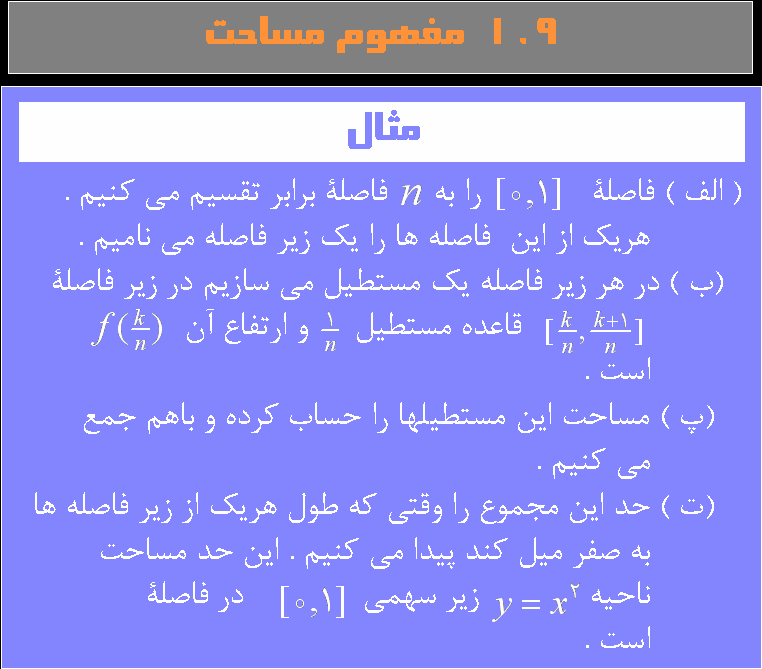 9 .  1   مفهوم مساحت
فرض کنيم مساحت مستطيل                            ام برابر        باشد ، در اين صورت :
مثال
9 .  1   مفهوم مساحت
اگر مجموع مساحتهای مستطيلهارا        بناميم داريم :




  در نتيجه
مثال
9 .  1   مفهوم مساحت
فاصلة            را به وسيلة نقاط

 به     زير فاصلة دلخواه              ،               و        و
تقسيم مي كنيم (شکل 9 – 4 )
مجموعة                                   را يك افراز              مي ناميم . روشن است كه طول زير فاصلة                   برابر است با
تعريف
9 .  1   مفهوم مساحت
فرض كنيم                              يك افراز             باشد . طول بززگترين زيرفاصله را نرم      مي ناميم و با نماد        نشان مي دهيم ، پس 

روشن است كه اگر طول زير فاصله ها برابر باشد نرم        طول مشترك آنها خواهد بود .
تعريف
فصل دهم
كاربردهاي انتگرال معين
هدفهاي رفتاري
دانشجو پس از مطالعه اين فصل بايد بتواند :
1 . مساحت ناحية محدود بين دو منحني را به          كمك انتگرال محا سبه كند .
 2 . مسافتي را كه يك متحرك طي مي كند ،            حساب كند .
 3 . حجم يك جسم دوار را به وسيلة انتگرال بيابد .
ادامة هدفهاي رفتاري
4 . طول يك منحني مسطح را محاسبه كند .  
 5 . مساحت يك سطح دوار را حساب كند .
 6 . مقدار كار انجام شده را به وسيلة انتگرال              محاسبه كند . 
 7 . گشتاور نيروها و مركز جرم را حساب كند .
ادامة هدفهاي رفتاري
8 . مساحت ناحيه محدود بين دو منحني قطبي و طول      منحنيهاي قطبي داده شده را به وسيله انتگرال           محاسبه كند .
 9 . مساحت سطح حاصل از دوران يك ناحيه محدود به       منحنيهاي قطبي را حول محورهاي مختصات            حساب كند .
فصل دهم
بخش اول
10 .  1  محاسبة مساحت
فرض کنيم           مساحت ناحية       باشد در اين صورت :
مساحت ناحية بين دو منحنی
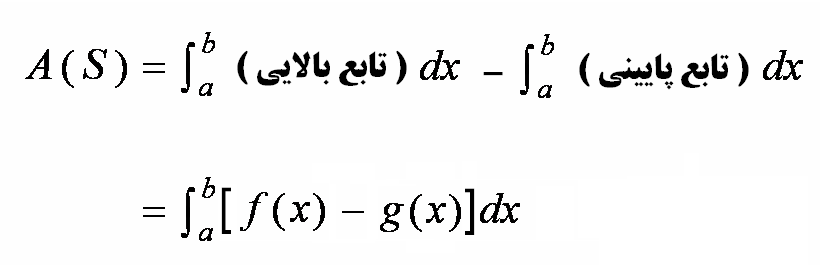 10 .  1  محاسبة مساحت
مساحت محدود به نمودار توابع               و                         را  محاسبه کنيد . 
پاسخ : ابتدا با حل دستگاه                     محل تلاقی دو منحنی را که عبارتند از             و             به دست می آوريم .      
 با توجه به شکل (10 - 8 )                  تابع بالايی و              تابع پايينی است .
مثال
10 .  1  محاسبة مساحت
ناحية مورد نظر بين           و          قرار دارد ، پس
مساحت ناحية بين دو منحنی
10 .  1  محاسبة مساحت
فرض کنيم     ناحية بين نمودار دو تابع               و           
  خطوط         و         مانند شکل 10- 10 باشد . بنا بر آنچه گفته شد مساحت      برابر است با :
مساحت بين دو منحني x = f( y ) و x = g( y )
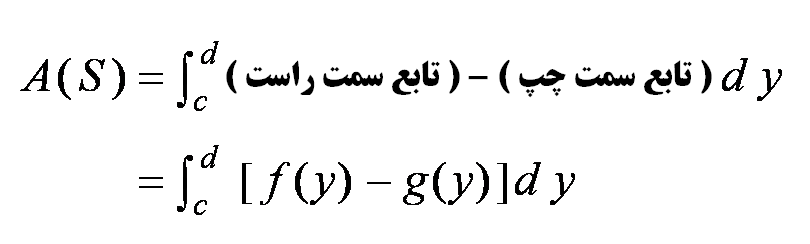 10 .  1  محاسبة مساحت
تابع سمت راست و                      تابع سمت چپ است بنا براين
مثال
10 .  1  محاسبة مساحت
اگر در فرمول
 

 تابع                 باشد آنگاه همان فرمول قبلی که در                 به دست آورديم حاصل خواهد شد .
تذکر
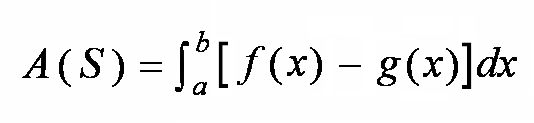 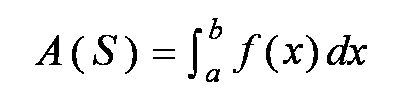 10 .  1  محاسبة مساحت
داريم : 
 ولی



 در نتيجه
ادامة مثال
10 .  1  محاسبة مساحت
فرض کنيم     ناحية محدود به منحنی پارامتری                  
 در فاصلة                              باشد . با استفاده از جاگذاری می توان فرمول زير را برای محاسبة مساحت     به دست آورد :
مساحت محدود به منحنی های پارامتری
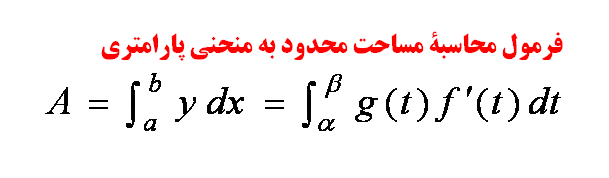 10 .  1  محاسبة مساحت
مساحت محدود به يکی از کمانهای سيکلوئيد با معادلات زير را به دست آوريد .

پاسخ : نمودار سکلوئيد در اسلايد بعدی مشاهده می شود . داريم :
مثال
فصل دهم
بخش دوم
10 .  2  محاسبة حجم اجسام دوار
فرض کنيم ناحية S محصور به نمودار منحنی های y = f ( x )  و y = g ( x ) و خطوط x = a و x = b باشد و توابع       f ( x ) و g ( x ) هر دو در فاصلة بستة [ a , b ] پيوسته   بوده و بعلاوه برای هر x در اين فاصله f ( x ) ≥ g ( x )   باشد . می خواهيم حجم حادث از دوران ناحية S را حول خط  y = k   به دست آوريم .
روش واشر (دوران حول محور x )
10 .  2  محاسبة حجم اجسام دوار
برای اين منظور فرض می کنيم ∆  افرازی از فاصلة[ a , b ] به
 صورت 
a = x0 < x1 < x2 < . . . <  xi < xi+1 < . . . <  xn = b
 و xi∆ طول  i امين زير فاصله باشد . نقطة دلخواهی مانند ci را   در   iامين زير بازه انتخاب می کنيم و مطابق شکل مستطيلی   می سازيم به قاعدة xi∆  و ارتفاع f ( ci ) – g ( ci )  .
روش واشر (دوران حول محور x )
10 .  2  محاسبة حجم اجسام دوار
اگر اين ناحية مستطيلی شکل حول خط y = k دوران کند يک   حلقة مستديری حاصل می شود (شبيه واشر ) که حجم آن برابر   است با
∆vi = π ( Ri2 - ri2 ) ∆xi 
 که در آن  Ri  فاصلة نقطة f (ci)  از خط    y=kو  ri  فاصلة   نقطة  g ( ci ) از خط  y = k  می باشد يعنی Ri  و ri توابعی  از  ci هستند به عبارت ديگر 
vi= π [( Ri ( ci )) 2 - ( ri(ci)) 2] ∆xi∆
روش واشر (دوران حول محور x )
10 .  2  محاسبة حجم اجسام دوار
حال اگر مجموع اندازة حجمهای n حلقة مستدير که از دوران n   مستطيل حول خط y = k  به دست می آيند را حساب کنيم   يک حجم تقريبی را به دست آورده ايم



 با توجه به تعريف انتگرال معين وقتی ||→ ◦ ∆ || آنگاه خواهيم داشت :
روش واشر (دوران حول محور x )
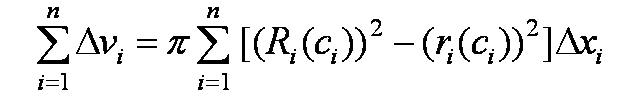 10 .  2  محاسبة حجم اجسام دوار
روش واشر (دوران حول محور x )
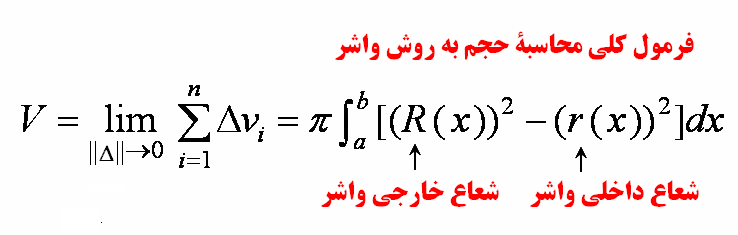 10 .  2  محاسبة حجم اجسام دوار
فرض کنيم ناحية S از سمت چپ به منحنی x = g ( y )  و از سمت راست به منحنی  x = f ( y ) و  از پايين به خط y = a و از بالا به خط y = b   محصور باشد و برای هر   y در فاصلة بستة [ a , b ] داشته باشيم  f ( y ) ≥ g ( y )  و توابع      f ( y )  و   g ( y ) در فاصلة بستة [ a , b ] پيوسته باشند . می خواهيم حجم حادث از دوران ناحية S را حول خط  x = k   به دست آوريم .
روش واشر (دوران حول محور y )
10 .  2  محاسبة حجم اجسام دوار
با استدلالی شبيه به آنچه که در حالت قبل ديديم ثابت می شود حجم چنين جسمی برابر است با :
روش واشر (دوران حول محور y )
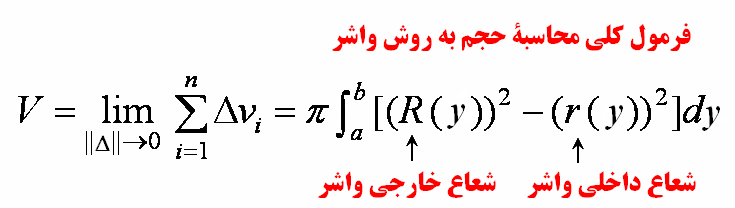 10 .  2  محاسبة حجم اجسام دوار
حجم جسم حاصل از دوران ناحية محدود به نمودار منحنی                            و محور     ها در فاصلة           را حول محور     ها  حساب کنيد .  
پاسخ :
مثال
10 .  2  محاسبة حجم اجسام دوار
ناحية محدود بين منحنی های           و              را حول محور     ها دوران می دهيم . حجم جسم حاصل را حساب کنيد .  
پاسخ :
مثال
10 .  2  محاسبة حجم اجسام دوار
ناحية محدود بين منحنی های           و              را حول خط             دوران می دهيم . حجم جسم حاصل را حساب کنيد .
مثال
10 .  2  محاسبة حجم اجسام دوار
ناحية محدود بين منحنی های y 2 = x 3  و خطوط  x = 0  و    x = 4   را حول محور y  ها دوران می دهيم . حجم جسم حاصل را حساب کنيد .
مثال
10 .  2  محاسبة حجم اجسام دوار
فرض کنيم ناحية S محصور به نمودار منحنی های y = f ( x )  و y = g ( x ) و خطوط x = a و x = b باشد و توابع       f ( x ) و g ( x ) هر دو در فاصلة بستة [ a , b ] پيوسته   بوده و بعلاوه برای هر x در اين فاصله f ( x ) ≥ g ( x )   باشد . می خواهيم حجم حادث از دوران ناحية S را حول خط  x = 0   به دست آوريم .
روش لايه های استوانه ای(دوران حول محور y )
10 .  2  محاسبة حجم اجسام دوار
برای اين منظور فرض می کنيم ∆  افرازی از فاصلة[ a , b ] به
 صورت 
a = x◦ < x1 < x2 < . . . <  xi < xi+1 < . . . <  xn = b
 و xi∆ طول  i امين زير فاصله باشد .  فرض کنيم  ci نقطة وسط  iامين زير بازه باشد داريم ci =1/2 ( xi + xi+1 ) مطابق شکل مستطيلی می سازيم به قاعدة xi∆  و ارتفاع              h( ci ) = f ( ci ) – g ( ci )  .
روش لايه های استوانه ای(دوران حول محور y )
10 .  2  محاسبة حجم اجسام دوار
اگر اين ناحية مستطيلی شکل حول خط x = 0 دوران کند يک   پوستة استوانه ای حاصل می شود که حجم آن برابر است با
∆vi = π ( xi2 – xi-12 ) h( ci )
= π ( xi – xi-1 ) ( xi + xi-1 )  h( xi ) 
 چون ∆xi = xi – xi-1 و چون  xi + xi-1= 2 ci پس  
vi= 2π ci h( xi ) ∆xi∆
روش لايه های استوانه ای(دوران حول محور y )
10 .  2  محاسبة حجم اجسام دوار
حال اگر مجموع اندازة حجمهای n لاية استوانه ای که از دوران n   مستطيل حول خط x = 0  به دست می آيند را حساب کنيم   يک حجم تقريبی را به دست آورده ايم


که يک مجموع ريمان است و بنا به تعريف انتگرال معين وقتی ||→ ◦ ∆ || آنگاه خواهيم داشت :
روش لايه های استوانه ای(دوران حول محور y )
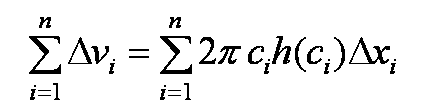 10 .  2  محاسبة حجم اجسام دوار
روش لايه های استوانه ای(دوران حول محور y )
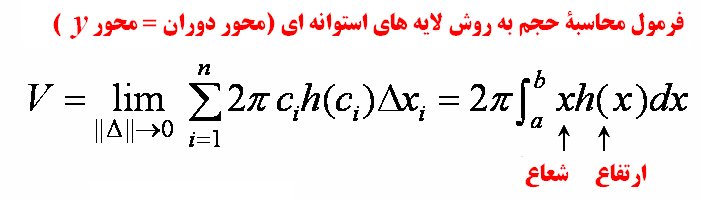 10 .  2  محاسبة حجم اجسام دوار
اگر ناحية S به جای محور عرضها حول خط x = k  دوران کند آنگاه فرمول کلی به صورت زير حاصل خواهد شد :




که در آن p= x - k يا p= k – x  .
فرمول روش لايه های استوانه ای
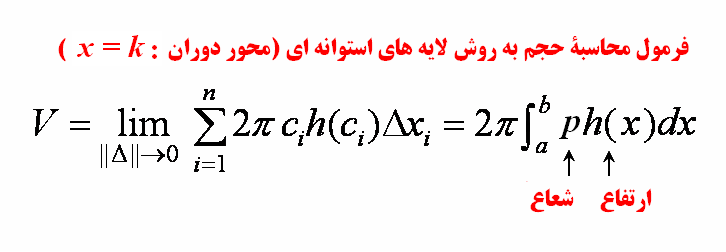 10 .  2  محاسبة حجم اجسام دوار
روش لايه های استوانه ای
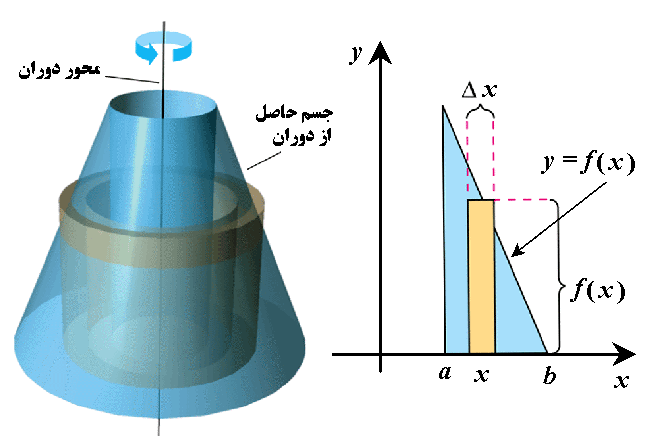 10 .  2  محاسبة حجم اجسام دوار
فرض کنيم ناحية S از سمت چپ به منحنی x = g ( y )  و از سمت راست به منحنی  x = f ( y ) و  از پايين به خط y = c و از بالا به خط y = d   محصور باشد و برای هر   y در فاصلة بستة [ c , d ] داشته باشيم  f ( y ) ≥ g ( y )  و توابع      f ( y )  و   g ( y ) در فاصلة بستة [ c , d ] پيوسته باشند . می خواهيم حجم حادث از دوران ناحية S را حول خط  y = k   به دست آوريم .
روش لايه های استوانه ای(دوران حول محور x )
فصل يازدهم
روشهاي عددي محاسبة  انتگرال
هدفهاي رفتاري
دانشجو پس از مطالعه اين فصل بايد بتواند :
1 . مقدار عددي انتگرالهاي معين داده شده را به      وسيلة قاعدة ذوزنقه اي تخمين بزند .
 2 . مقدار عددي انتگرالهاي معين داده شده را به      وسيلة قاعدة سيمپسون تخمين بزند .
مقدمه
بعضی از انتگرالهای مهم را که در فيزيک و رياضی به کار می آيند    نمی توان بر حسب توابع ساده نوشت . به عنوان مثال طول منحنی                 در فاصلة             با دستور                      
 داده می شود .
 اين انتگرال را با هيچ يک از روشهايی که تا کنون خوانده ايم            نمی توان محاسبه کرد با وجود اين می توان مقدار عددی آن را تا   هر چند رقم اعشار حساب کرد . در اين فصل دو روش عددی   موسوم به قاعدة ذوزنقه و روش سيمپسون را برای محاسبة چنين       انتگرالهايی شرح می دهيم .
فصل يازدهم
بخش اول
11 . 1  روش ذوزنقه
فرض کنيد      در           پيوسته باشد برای محاسبة                اين فاصله را با افراز                             به     قسمت برابر با                         تقسيم می کنيم مجموع مساحتهای     ذوزنقة به دست آمده تقريبی از مساحت زير منحنی در فاصلة           يعنی                        است . در شکل (11-2 ) ذوزنقة     ام رسم شده است .
تشريح روش ذوذنقه
11 . 1  روش ذوزنقه
مساحت مثلث + مساحت مستطيل = مساحت ذوزنقه   است .
                                                              مساحت
                                                                                    ذوزنقه
تشريح روش ذوذنقه
11 . 1  روش ذوزنقه
بنابراين فرمول قاعدة ذوزنقه ای به صورت زير به دست می آيد :
تشريح روش ذوذنقه
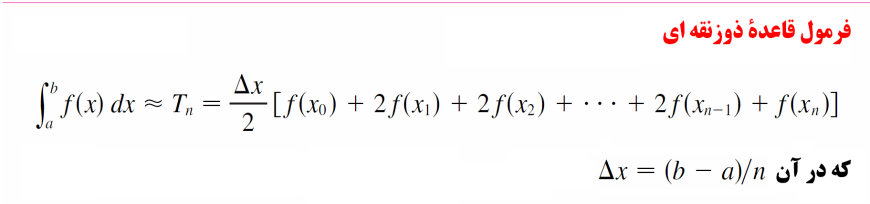 11 . 2  روش سيمپسون
فرض کنيم تابع      در فاصلة           پيوسته بوده و                                                افرازی باشد که فاصلة             را به      قسمت برابر تقسيم می کند در اين   صورت داريم :
تشريح روش سيمپسون
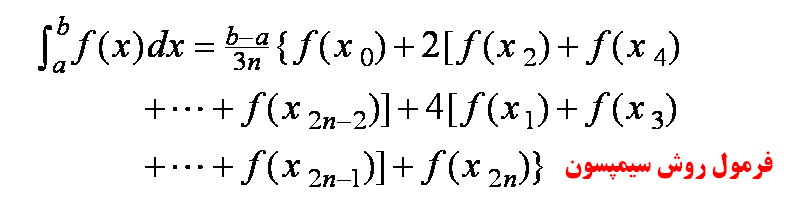 فصل دوازدهم
انتگرالهاي ناسره
هدفهاي رفتاري
دانشجو پس از مطالعه اين فصل بايد بتواند :
1 . انتگرال ناسرة  يك تابع را بر يك بازه تعريف كند . 
    2 . انواع انتگرالهاي ناسره را تشخيص دهد .
    3 . در مورد همگرايي يا واگرايي انتگرالهاي ناسرة داده  
         شده تحقيق كند .
    4 . از آزمون مقايسه در تشخيص همگرايي يا واگرايي   
        انتگرالهاي ناسره استفاده كند .
مقدمه
درفصل 9 انتگرال معين را تعريف كرديم و گفتيم كه اگر  
    f  در فاصله [ a , b ] كراندار و نقاط نا پيوستگي آن در اين    فاصله  متناهي  باشد  آنگاه    f  در  فاصله  [ a , b ] انتگرال    پذير  خواهد  بود  در  اين  فصل  انتگرال  معين  را تعميم 
   مي دهيم .
فصل دوازدهم
بخش اول
12 . 1  تعريف انتگرال ناسره
انتگرال                   را  يك  انتگرال ناسره مي ناميم هرگاه 
الف .  حداقل يكي از كرانه هاي انتگرال نامتناهي باشد . در اين صورت انتگرال  را  انتگرال  ناسرة رده اول مي گوييم .
ب . f ( x ) در يك يا چند نقطة [ a , b ] ناپيوسته باشد . در اين صورت انتگرال را  انتگرال ناسرة رده دوم مي گوييم .
تعريف
فصل دوازدهم
بخش دوم
12 . 2  انتگرالهاي ناسرة ردة اول
تابع               را كه نمودار آن در شكل ( 12- 1 ) رسم   
   شده است ، در نظر مي گيريم . فرض کنيم S عبارت باشد از            ناحية نا محدود :
  - زير منحنی 
  - بالای محور x ها
  - سمت راست خط
  آيا  مساحت ناحية S متناهی است ؟
مثال مفهومی
12 . 2  انتگرالهاي ناسرة ردة اول
مساحت قسمتی از ناحية    که در سمت چپ خط               قرار دارد عبات است از :


 دقت کنيد که به ازای هر مقدار   ،              و اگر 
           آنگاه                .
مثال مفهومی
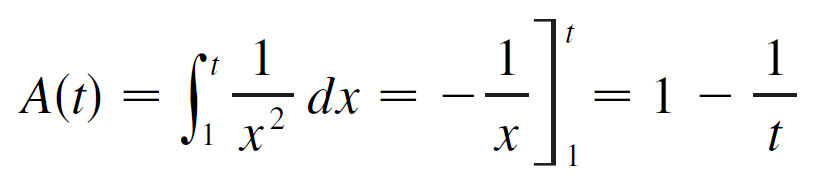 12 . 2  انتگرالهاي ناسرة ردة اول
در نتيجه خواهيم گفت مساحت ناحية  برابر با 1 است و                 می نويسيم :


  با راهنمايي اين مثال انتگرال تابع     در بازة نامتناهی را  به کمک حد تعريف کنيم .
مثال مفهومی
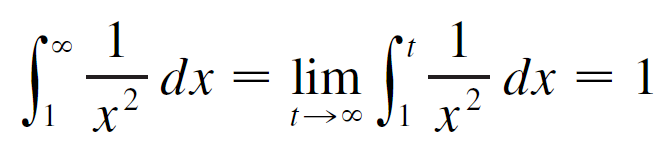 12 . 2  انتگرالهاي ناسرة ردة اول
فرض كنيم تابع     در فاصله               پيوسته باشد ،
                              را   انتگرال ناسرة               در فاصلة               مي ناميم و آن را با                    نشان مي دهيم ، بنابراين :
تعريف
12 . 2  انتگرالهاي ناسرة ردة اول
اگر  حد طرف راست موجود  و برابر     باشد گوييم انتگرال ناسرة 
                       همگرا  به        است و در غير اين صورت   انتگرال                        واگرا  است  .
اگر انتگرال                         همگرا به       باشد مي نويسيم :
12 . 2  انتگرالهاي ناسرة ردة اول
انتگرال ناسرة                        را در نظر مي گيريم ،  داريم :



پس
مثال 1
12 . 2  انتگرالهاي ناسرة ردة اول
نشان دهيد انتگرال                   واگراست .


 چون                                 پس انتگرال ناسرة
                       واگراست .
مثال 2
12 . 2  انتگرالهاي ناسرة ردة اول
همگرايي  يا  واگرايي  انتگرالهاي  ناسرة  زير  را  بررسي كنيد .
تمرين
12 . 2  انتگرالهاي ناسرة ردة اول
همگرايي يا واگرايي انتگرال                  را كه در آن            
           به ازاي مقادير مختلف     بررسي كنيد .
داريم :
مثال 3
12 . 2  انتگرالهاي ناسرة ردة اول
سه حالت در نظر مي گيريم :
 حالت اول         ، در اين صورت                                در نتيجه 


 پس انتگرال همگرا است .
ادامة مثال
12 . 2  انتگرالهاي ناسرة ردة اول
حالت دوم          ، در اين صورت                            در نتيجه                                   پس انتگرال واگرا است . 
حالت سوم         ، باز انتگرال واگرا است ، زيرا داريم :
ادامة مثال
12 . 2  انتگرالهاي ناسرة ردة اول
بنا براين
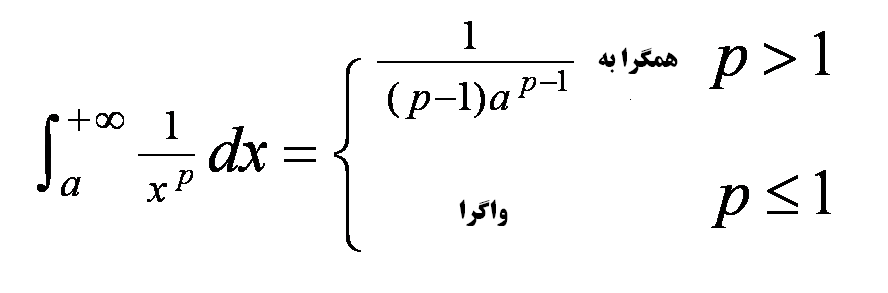 12 . 2  انتگرالهاي ناسرة ردة اول
قبلاٌ ديديم که انتگرال                   همگراست و اکنون            نشان داديم که انتگرال                   واگراست .
 پس بايد به خاطر بسپاريم که :
تذکر
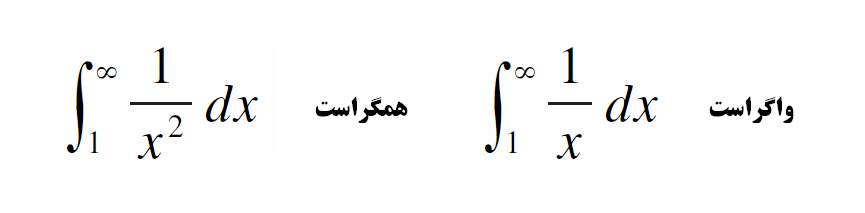 12 . 2  انتگرالهاي ناسرة ردة اول
دقت کنيد که نمودارهای اين دو تابع بسيار شبيه به هم   است با اين وجود مساحت زير نمودار يکی از آنها متناهی  و ديگری نا متناهی است .
 نمودار اين دو تابع در اسلايد بعدی مشاهده می شود .
تذکر
12 . 2  انتگرالهاي ناسرة ردة اول
انتگرال                       همگراست يا واگرا ؟
بنا به مثال قبل چون                پس واگرا است .




انتگرال                      همگراست يا واگرا ؟

بنا به مثال قبل چون                  پس همگرا است .
مثال 4
مثال 5
12 . 2  انتگرالهاي ناسرة ردة اول
1 .  اگر تابع     در فاصلة                   پيوسته باشد ،      نشان دهيد كه نوع انتگرال ناسرة                               به     يعني حد پائين انتگرال بستگي ندارد .
 2 . نشان دهيد كه اگر    يك عدد حقيقي غيرصفر باشد    انتگرالهاي                         و                                هم نوع هستند.
تمرين
12 . 2  انتگرالهاي ناسرة ردة اول
فرض كنيم تابع     در فاصلة                 پيوسته باشد ،
                             را  انتگرال ناسرة   در فاصلة 
           مي ناميم و آن را با                      نشان مي دهيم ، بنابراين :
تعريف
12 . 2  انتگرالهاي ناسرة ردة اول
اگر  حد طرف راست موجود  و برابر     باشد گوييم انتگرال             ناسرة                           همگرا  به        است و در غير اين  صورت انتگرال                             واگرا  است  .
 اگر انتگرال                             همگرا به       باشد         مي نويسيم :
12 . 2  انتگرالهاي ناسرة ردة اول
انتگرال ناسرة                        را در نظر مي گيريم ،  داريم :



پس
مثال 6
12 . 2  انتگرالهاي ناسرة ردة اول
همگرايي  يا  واگرايي  انتگرالهاي  ناسرة  زير  را  بررسي كنيد   .
تمرين
12 . 2  انتگرالهاي ناسرة ردة اول
فرض كنيم تابع     در فاصله                     پيوسته   باشد ،  انتگرال نا سرة                       را به    صورت زير تعريف مي كنيم :
   

 كه در آن       يك عدد حقيقي است .
تعريف
12 . 2  انتگرالهاي ناسرة ردة اول
چون نوع انتگرالهاي                           و                                  به مقدار     بستگي ندارد به همين جهت    را برابر صفر مي گيرند . بنابراين :
تذکر
12 . 2  انتگرالهاي ناسرة ردة اول
اگر هر دو انتگرال ناسرة سمت راست برابري

همگرا باشد گوييم انتگرال 
                      
همگرا است در غير اين صورت انتگرال را واگرا مي ناميم .
تعريف
12 . 2  انتگرالهاي ناسرة ردة اول
انتگرال ناسرة                          را در نظر مي گيريم ،  داريم :
مثال 7
12 . 2  انتگرالهاي ناسرة ردة اول
ادامة مثال
12 . 2  انتگرالهاي ناسرة ردة اول
ادامة مثال
12 . 2  انتگرالهاي ناسرة ردة اول
بنابراين :



در نتيجه    همگرا به           است .
ادامة مثال
12 . 2  انتگرالهاي ناسرة ردة اول
انتگرال ناسرة                                      را در نظر مي گيريم ،  داريم :
مثال 8
12 . 2  انتگرالهاي ناسرة ردة اول
پس انتگرال     وجود دارد ( همگرا است ) .
ادامة مثال
12 . 2  انتگرالهاي ناسرة ردة اول
پس انتگرال     وجود ندارد ( واگرا است ) . در نتيجه انتگرال   واگرا است .
ادامة مثال
12 . 2  انتگرالهاي ناسرة ردة اول
همگرايي  يا  واگرايي  انتگرالهاي  ناسرة  زير  را  بررسي كنيد   .
تمرين